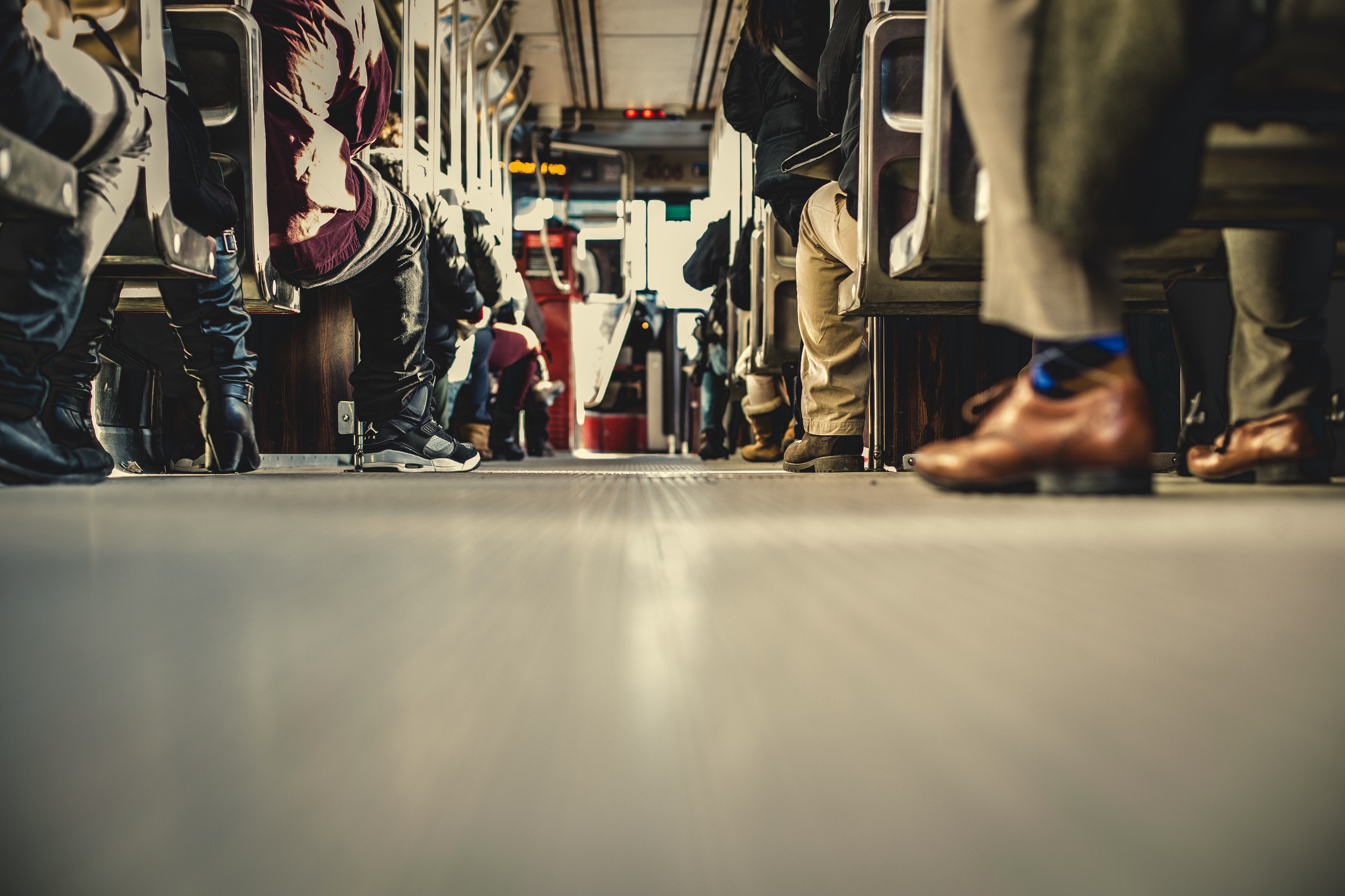 1 Tim 1:5-7
Concerns for Pastoral Ministry
Part 2
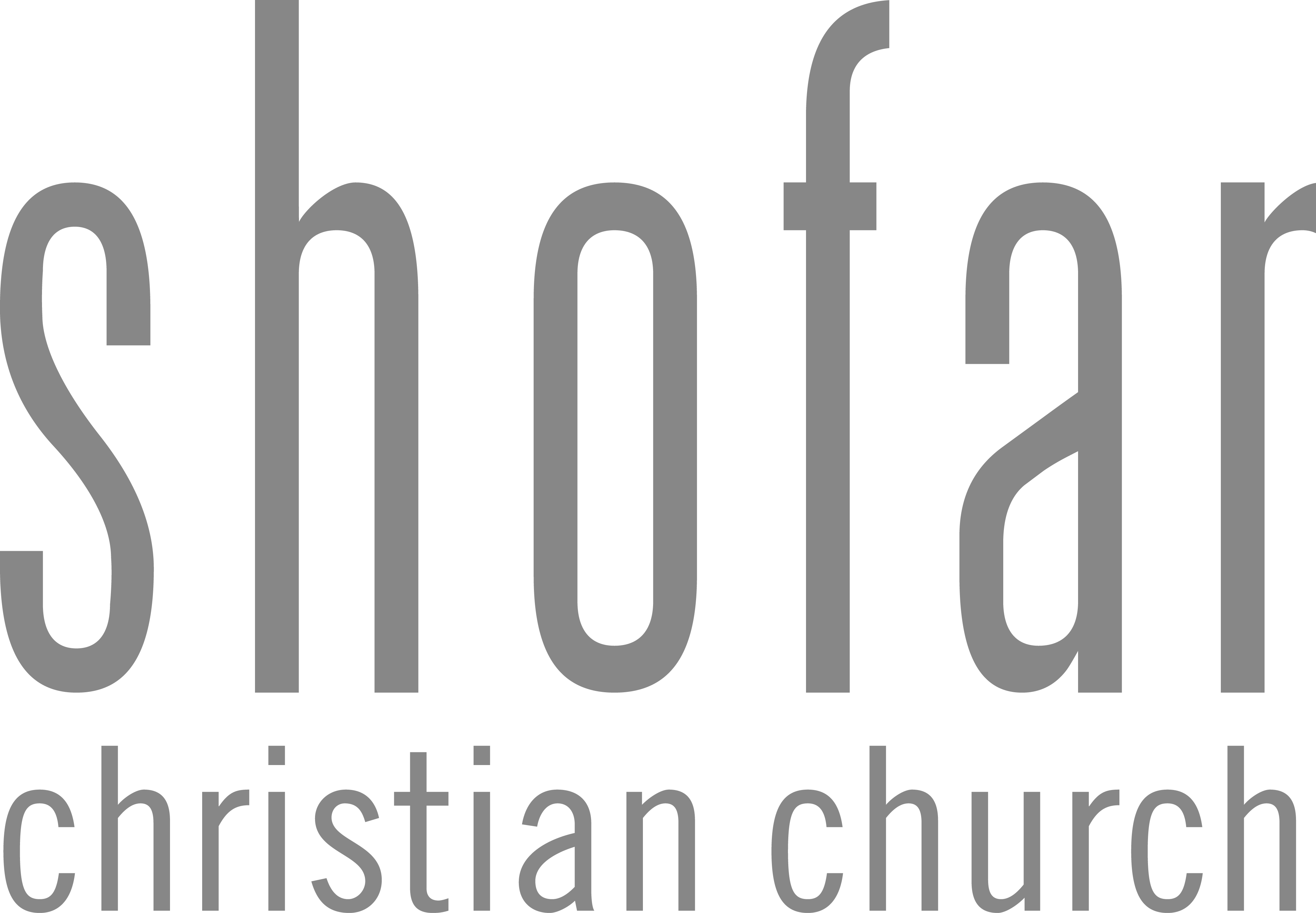 [Speaker Notes: We Started with a new series. 
Going through the Pastoral epistles. 1 & 2 Tim and Titus. 

And these 3 letters gives us a great overview of how to pastor well, how to care well how to love well within the church. 

Firstly, going through the pastoral epistels doesn’t mean its only written to pastors. 

But that the day when you said you followed Jesus that you also said that you want to grow in spiritual maturity, wanting to grow in all the areas like Eph 4 says he has give these Prophets, Teachers, Pastors, Evangelists and Apostles to equip the saints for the works of ministry. Jesus definitely had full marks in all 5 and therefore it is also his heart that we may grow in the role of a pastor / leader, whether it is in your home, small group or workplace. 
The pastor can also be called a shepherd, he is tasked that the sheep is loved, protected and well fed.]
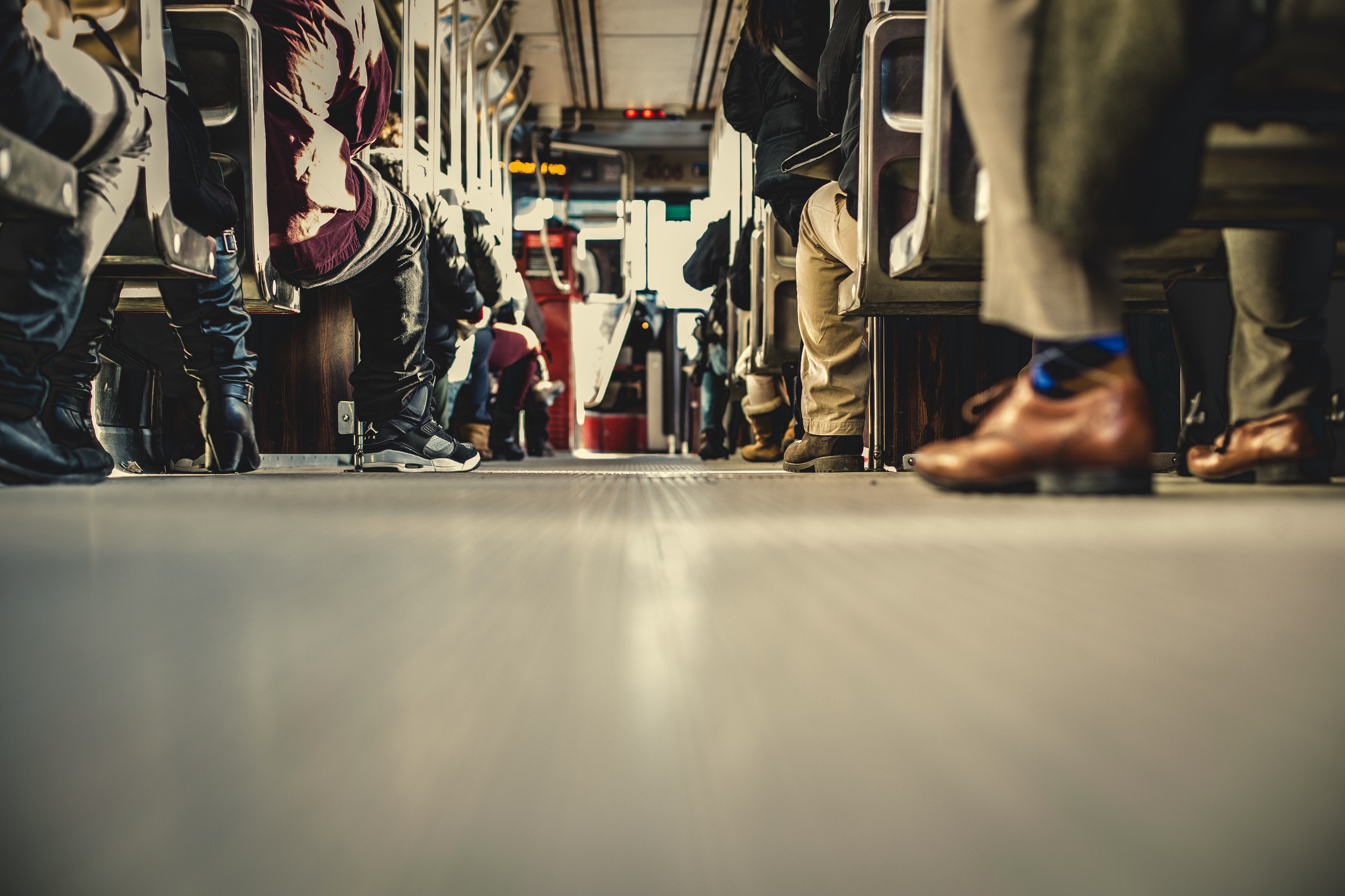 Acts 20:28-30
28 Pay careful attention to yourselves and to all the flock, in which the Holy Spirit has made you overseers, to care for the church of God, which he obtained with his own blood. 29 I know that after my departure fierce wolves will come in among you, not sparing the flock; 30 and from among your own selves will arise men speaking twisted things, to draw away the disciples after them.
[Speaker Notes: And also we should understand the role of a pastor better so that we can follow / support better and also to discern better. There willl be false teachers that are led by their flesh and not by the spirit.

And the better each one of us can also understand how loving and pastoring looks like according to the Bible the safer you are going to be. 

Bad news: 
We look at the Bible. And therefore the better we understand the roles of pastor/leader, the better we can pastor others but also the better can support the leaders and the safer we will be.
And also take a look at this, this is Paul speaking to the elders of the Ephesians saying the following:
READ - Acts 20:28-30
This is going to happen, probably happening, people bringing disunity. 
And some may even believe the false teachers and say “these people are legitimate leaders”. Its very dangerous, and therefore understanding leadership is so important!]
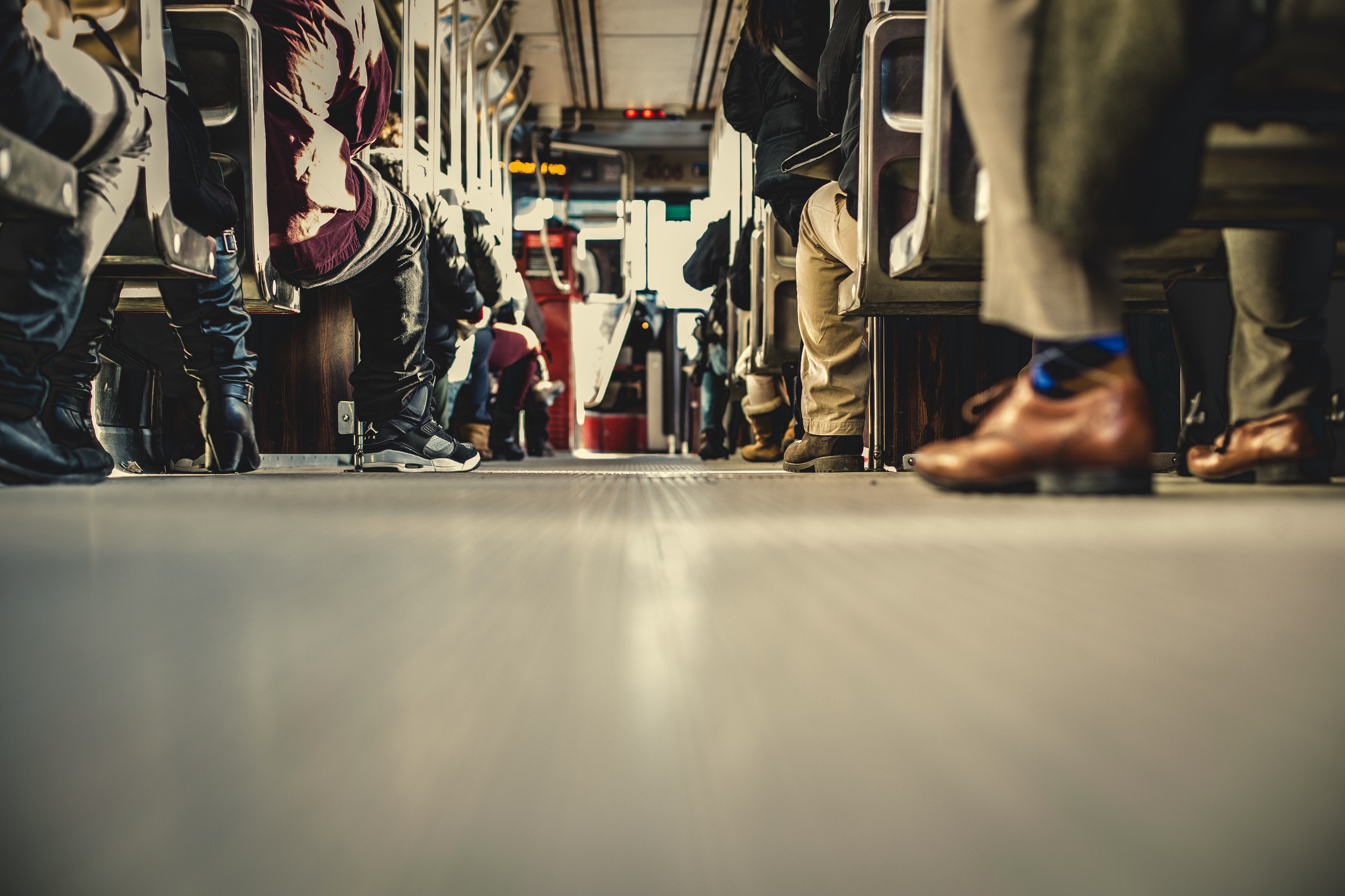 1 Tim 1:5-7
Concerns for Pastoral Ministry
Part 2
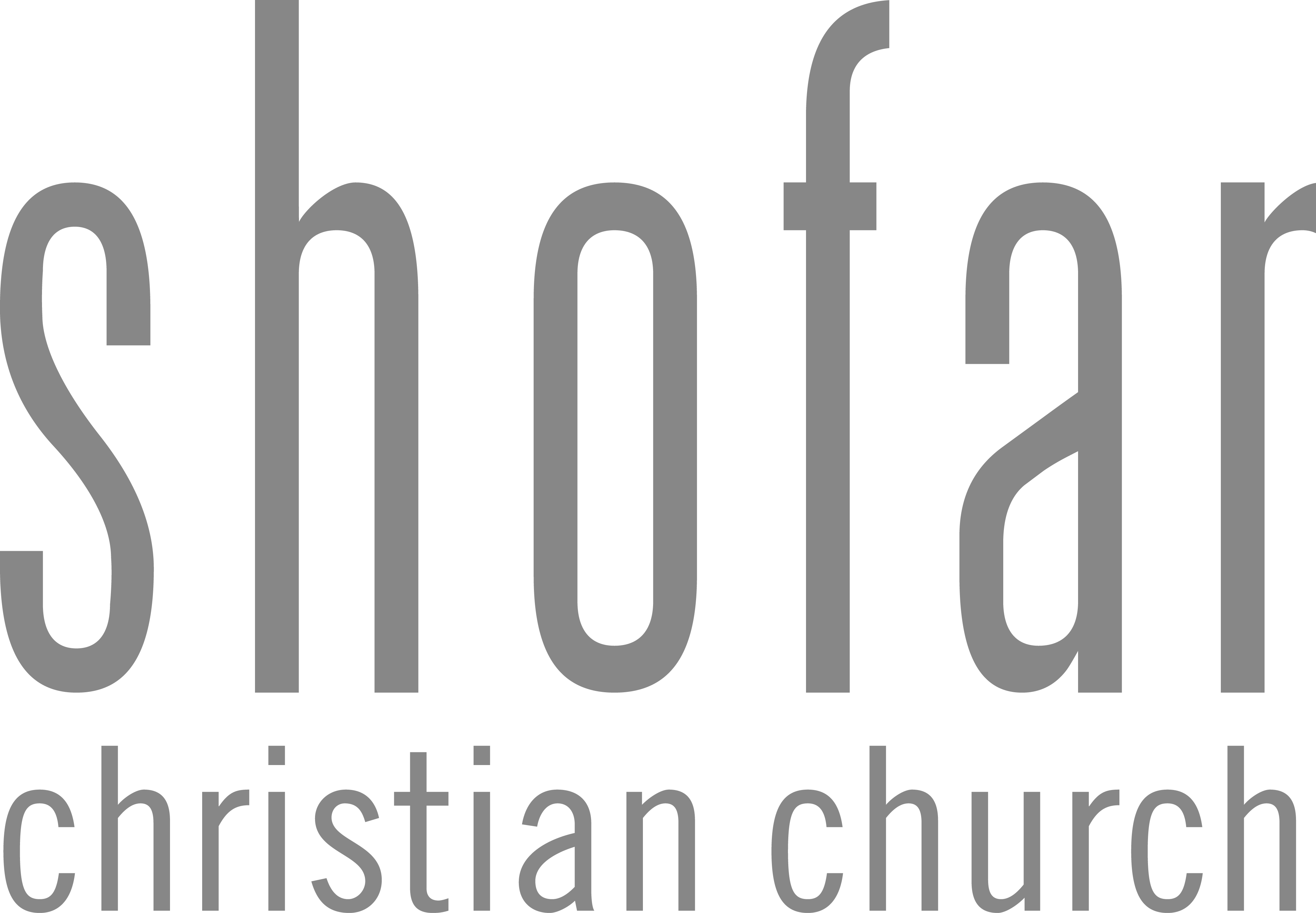 [Speaker Notes: So lets see what are the main themes Paul addresses in this books:

They really stress Sound doctrine. Probably the most important. Will talk about it today. 
The share much light on church administration, like  young and old men and woman, elders, counseling etc. 
They demand consecrated living. Asking the question can someone be doctrinally sound but corrupt in practice? 
Few other topics, but these are the important ones. 

In summary we can say that these books were designed by God to guide and aid us in our pastoral responsibilities, organic development and to shepherd care for local flocks.]
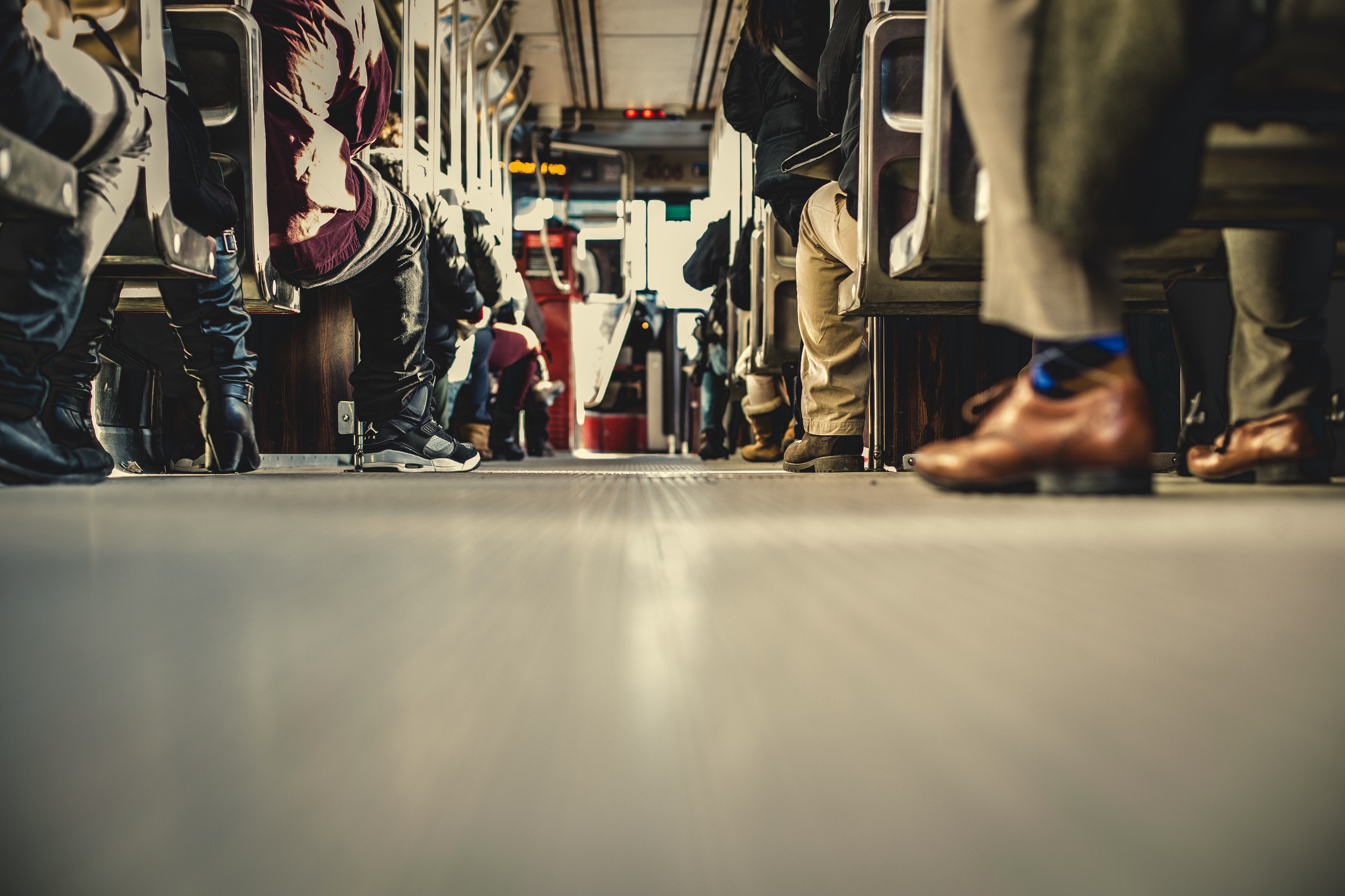 1 Tim 1:5-7
Concerns for Pastoral Ministry
Part 2
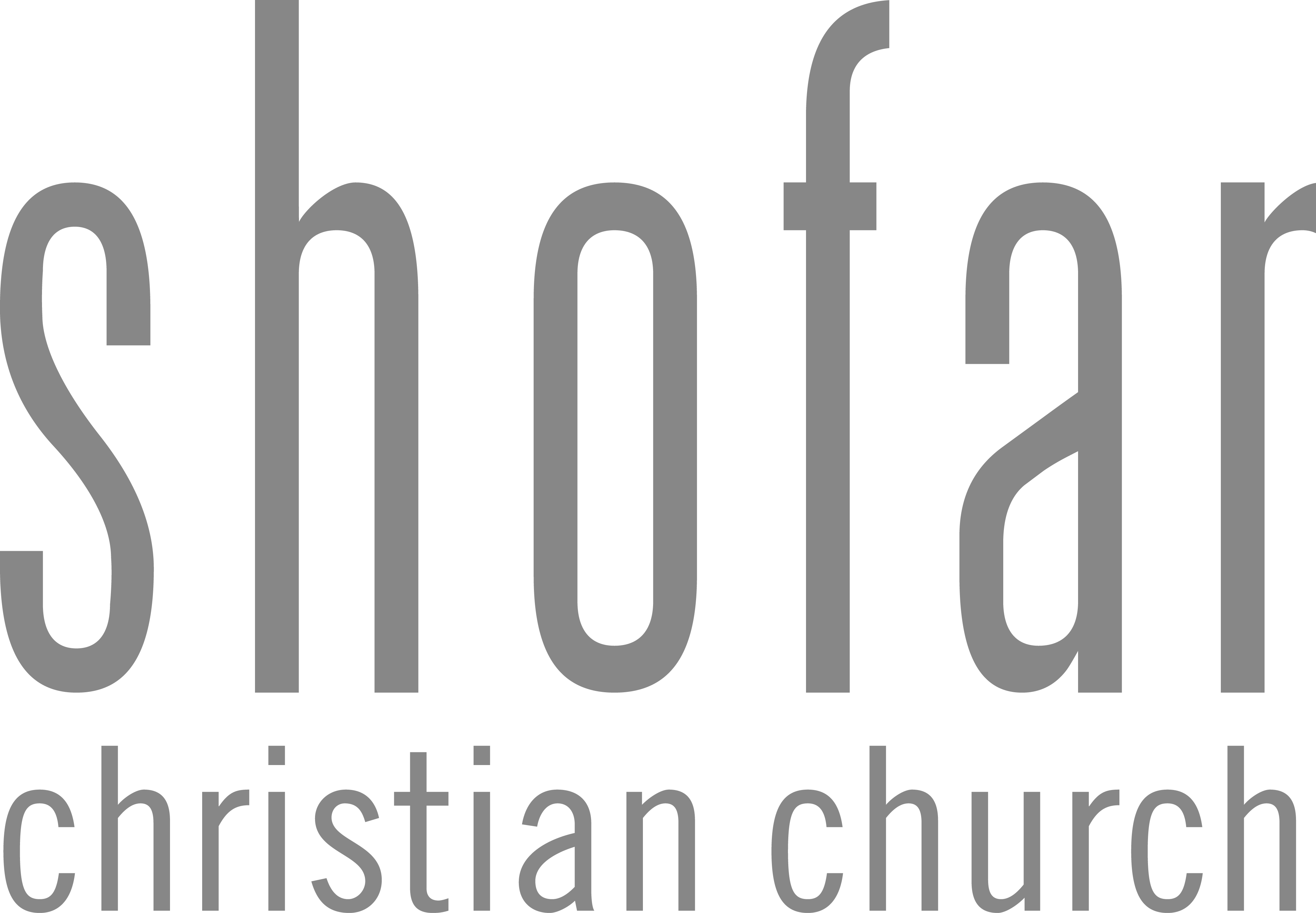 [Speaker Notes: So today we will look at 1 Tim 1: 5-7. 
We will look a bit at verse 4 again, because the rest of the verses builds a bit on what verse 4 shared. 

But the first few verses of 1 Timothy really tests our hearts. 
It really asks the question in this first few verses “What am I prioritising in life?

Because what I am am prioritising, that is what I’ll be busy with and that is also the fruit that I will bear.

Paul is raising 5 critical concerns to Timothy here in these first 7 verses. And we want to see what they are. Last week we started and we identified the first 3 concerns. Today, we will have a last look at the 3rd concern and we will dive into the last 2 concerns.]
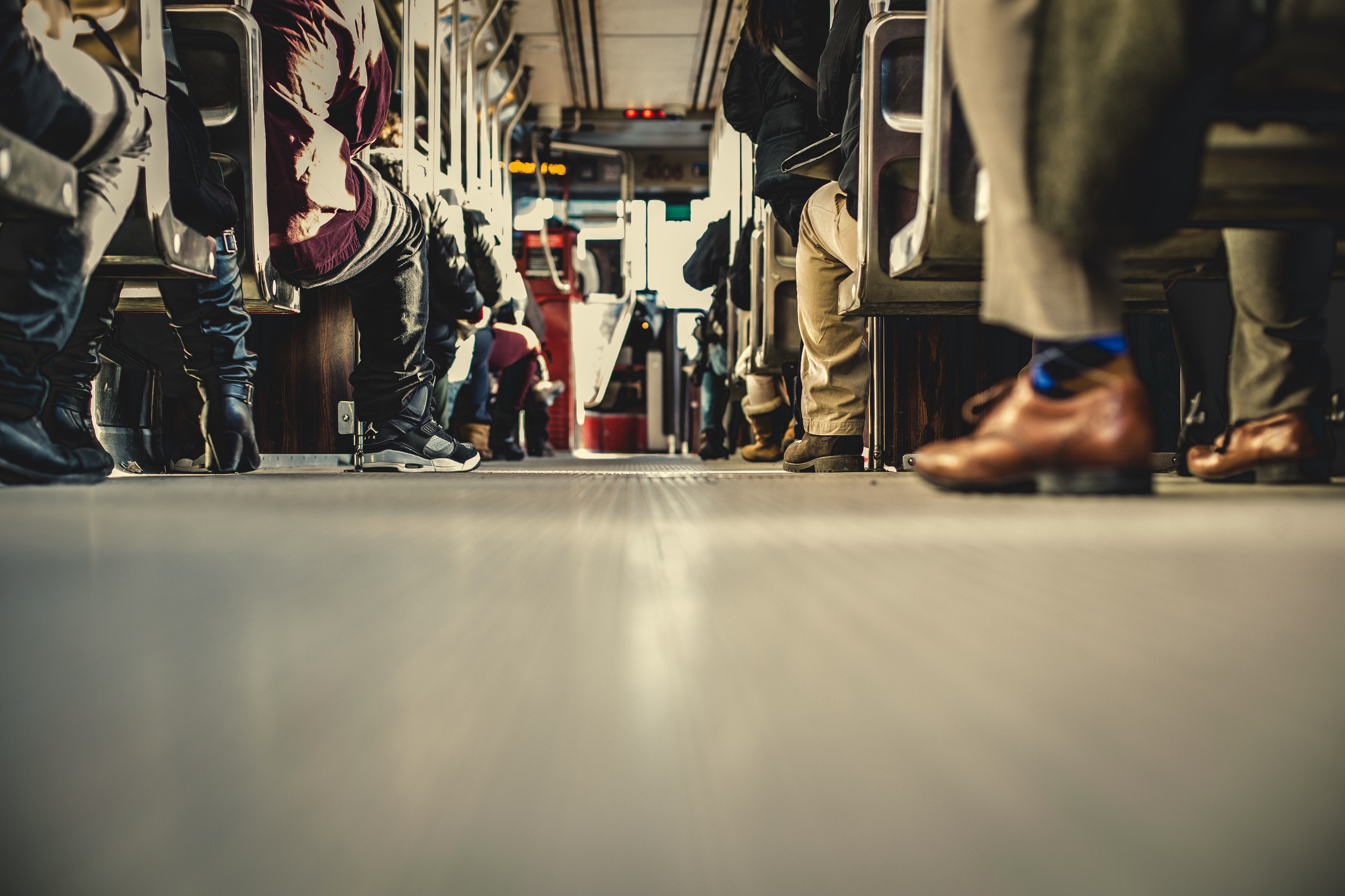 1 Tim 1:5-7
Concerns for Pastoral Ministry
Part 2
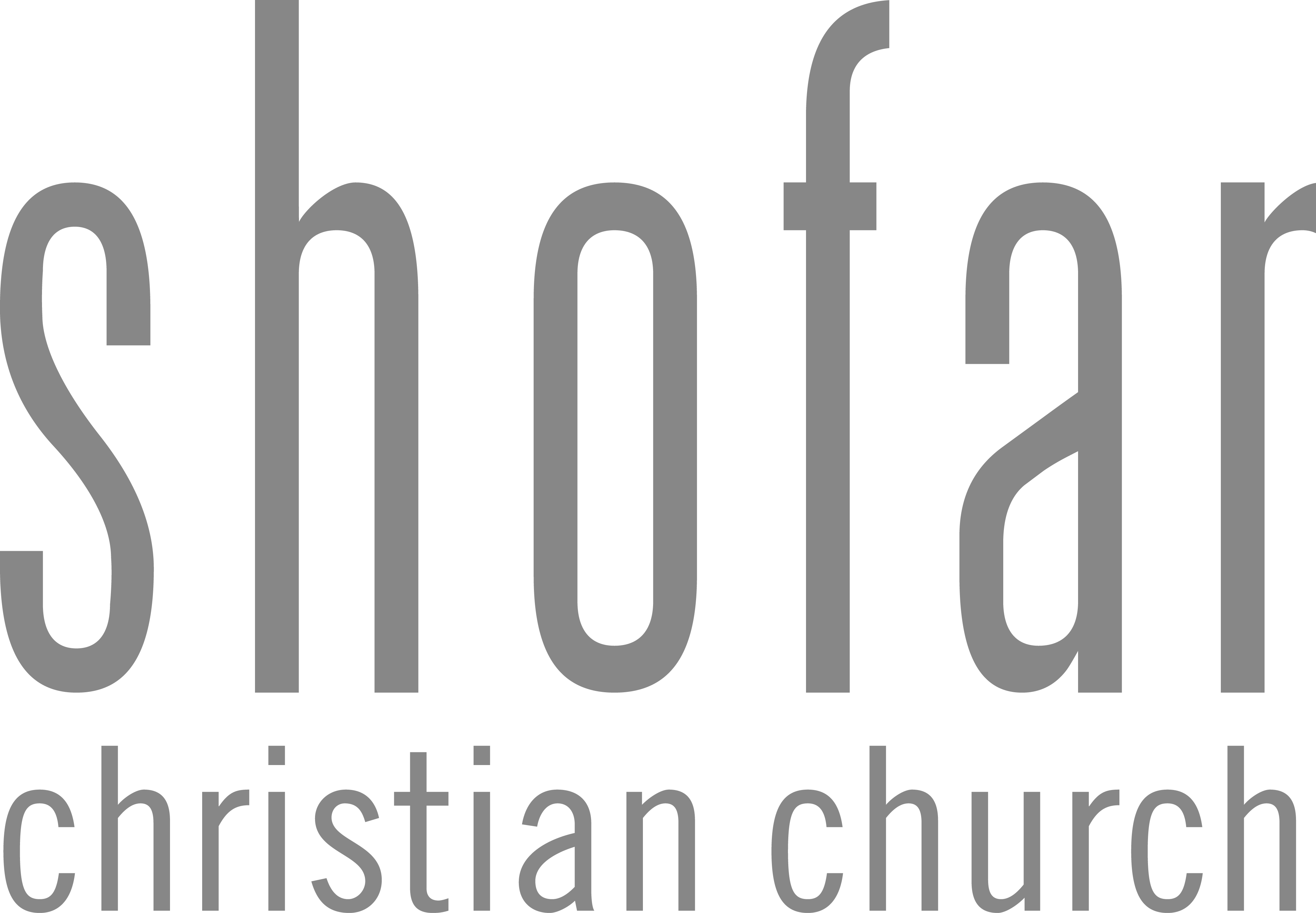 [Speaker Notes: This 5 concerns is problematic for the church. 
They are killing spiritual growth in the church. They are leading people astray and away from the Word and the will of God, 
because of a negligence to lay down my life for Christ, self-preservation, neglecting to work towards the biblical goals that God wants me to seek. 

We see in 2 Tim 3 where Paul also warns Timothy that “1in the last days difficult times will come. 2 For people will be lovers of themselves, lovers of money, boastful, arrogant, blasphemers, disobedient to parents, ungrateful, unholy, 3 unloving, irreconcilable, slanderers, without self-control, savage, opposed to what is good, 4 treacherous, reckless, conceited, loving pleasure rather than loving God. 5 having the appearance of godliness, but denying its power.]
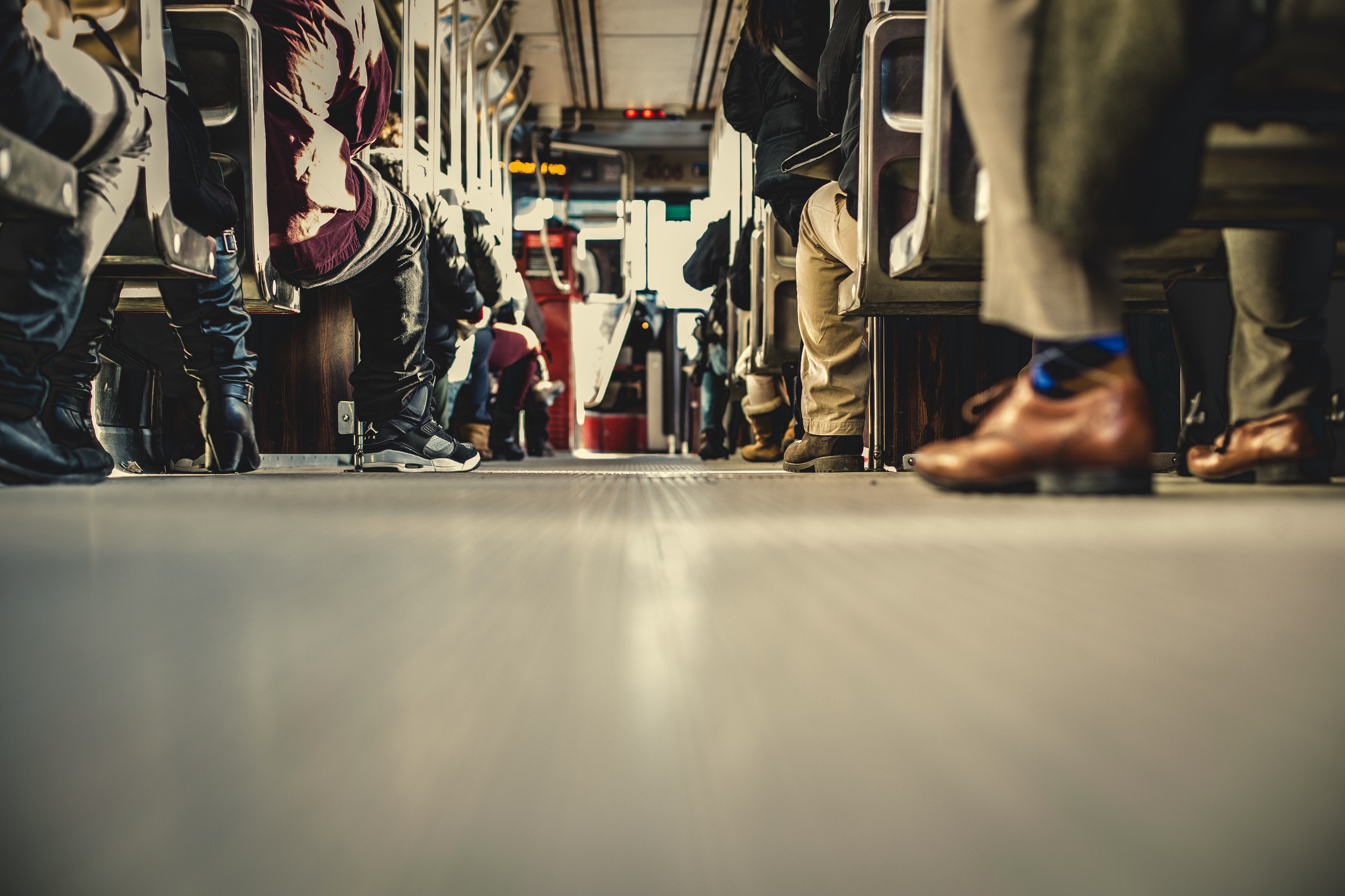 5 Concerns
1: Urging Timothy to remain
2: A Different doctrine being preached
3: Neglecting to have spiritual goals

4 & 5 To be Discussed
[Speaker Notes: Verse 1-4
5 Concerns. Last week we had 3 Concerns. 
1st Concern
1st concern v3 : Timothy’s staying power in Ephesus. Firstly, Paul says. I urge you to stay at Ephesus.
In the same way God calls us to stay, and fulfil our callings. 
2nd Concern v3 that he has. False Teachers and their teaching. And this is a major one. 

You see one of the most important thing Paul want to say: to maintain the authority and fidelity of SOUND DOCTRINE. Super important. We saw this in Colossians as well.]
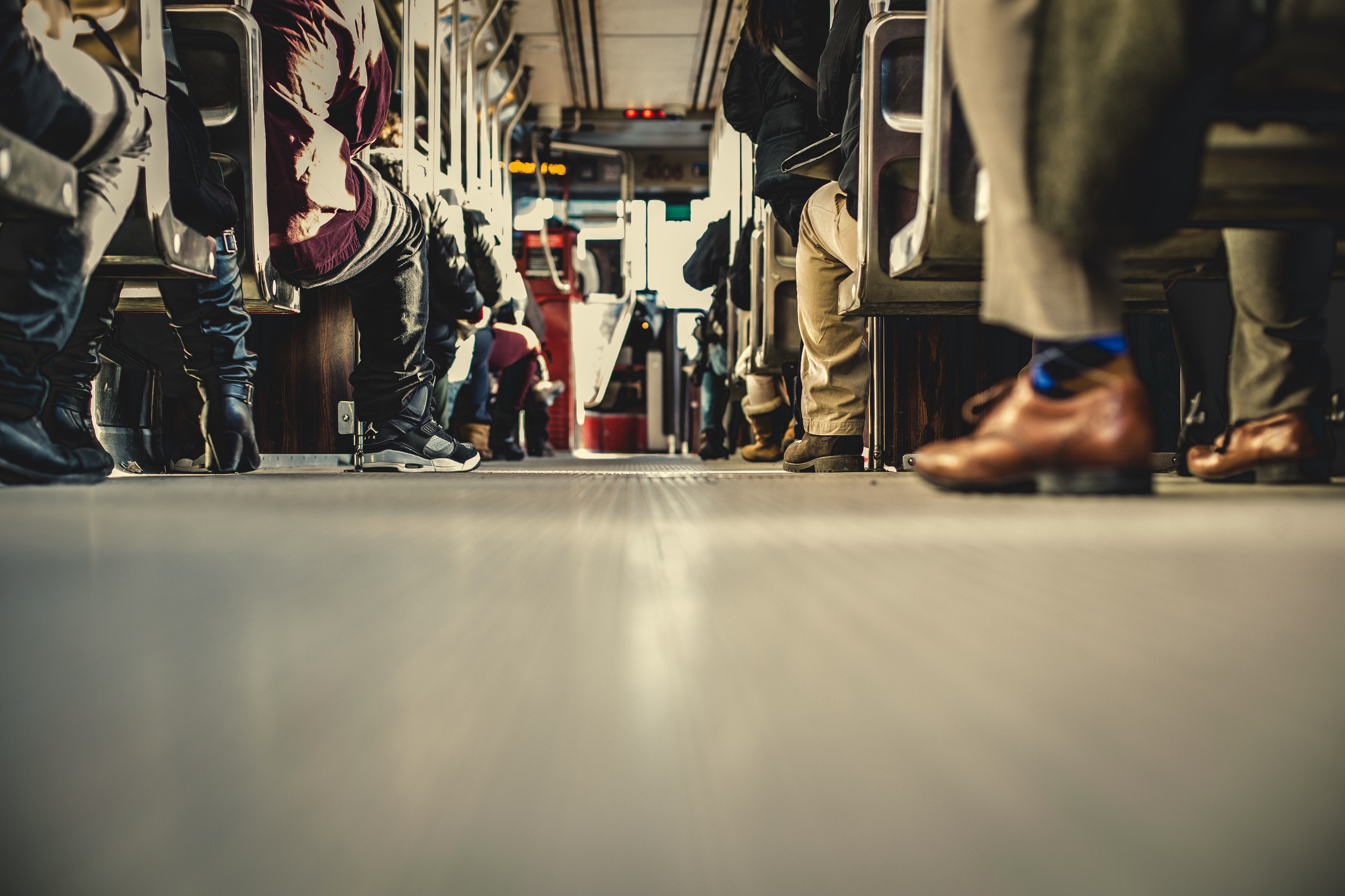 1 Tim 1:3-7
3 As I urged you when I was going to Macedonia, remain at Ephesus so that you may charge certain persons not to teach any different doctrine, 4 nor to devote themselves to myths and endless genealogies, which promote speculations rather than the stewardship from God that is by faith
[Speaker Notes: Verse 4 - read
3rd concern that Paul raises. - That they should understand and pursue Biblical Goals.

We said last week..
The real issue is NOT Spending time on myths and genealogies, but rather,  the NEGLIGENCE of pursuing spiritual maturity / and Spiritual Goals. This is the REAL ISSUE.

Have you ever heard ….  What do you think? Well I think this…. 
God is really saying I don’t really care what you think, you tell them what I have said. 
What is important is the truth, and that will change their lives. 

The rest is merely distractions that does not help us to grow in spiritual maturity. 
It’s just going to take up your time and energy, but it won’t help you fulfil the calling God has for you. And the Bible tells us to make good use of the time because the days are evil!]
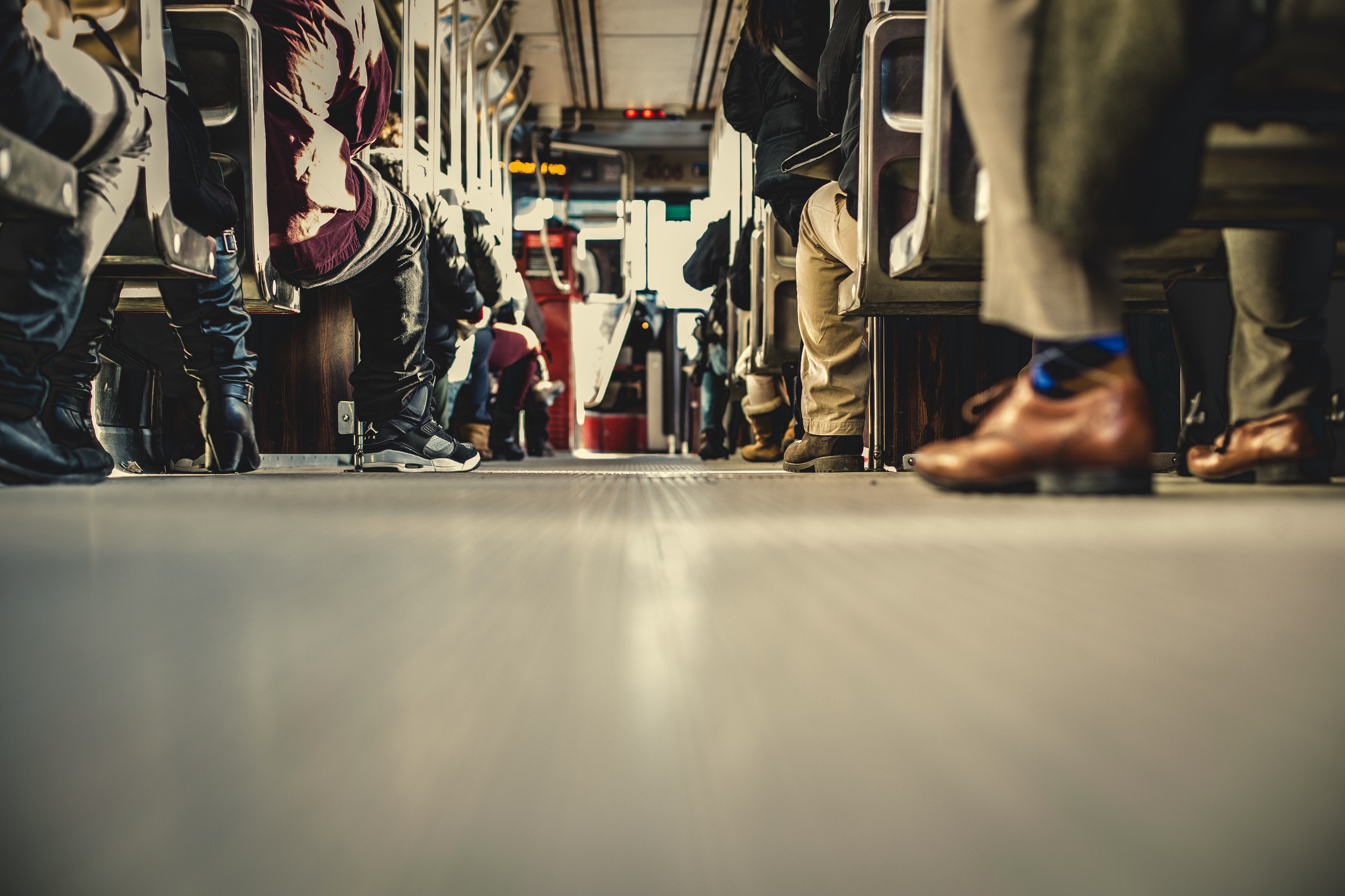 1 Tim 1:3-7
3 As I urged you when I was going to Macedonia, remain at Ephesus so that you may charge certain persons not to teach any different doctrine, 4 nor to devote themselves to myths and endless genealogies, which promote speculations rather than the stewardship from God that is by faith 5 The aim of our charge is love that issues from a pure heart and a good conscience and a sincere faith.
[Speaker Notes: So let’s start today. We are looking today at 1 Tim 1:4-7
So 1 Tim. This is a letter from Paul to Timothy. A letter. 
Read 1 Tim:4-7]
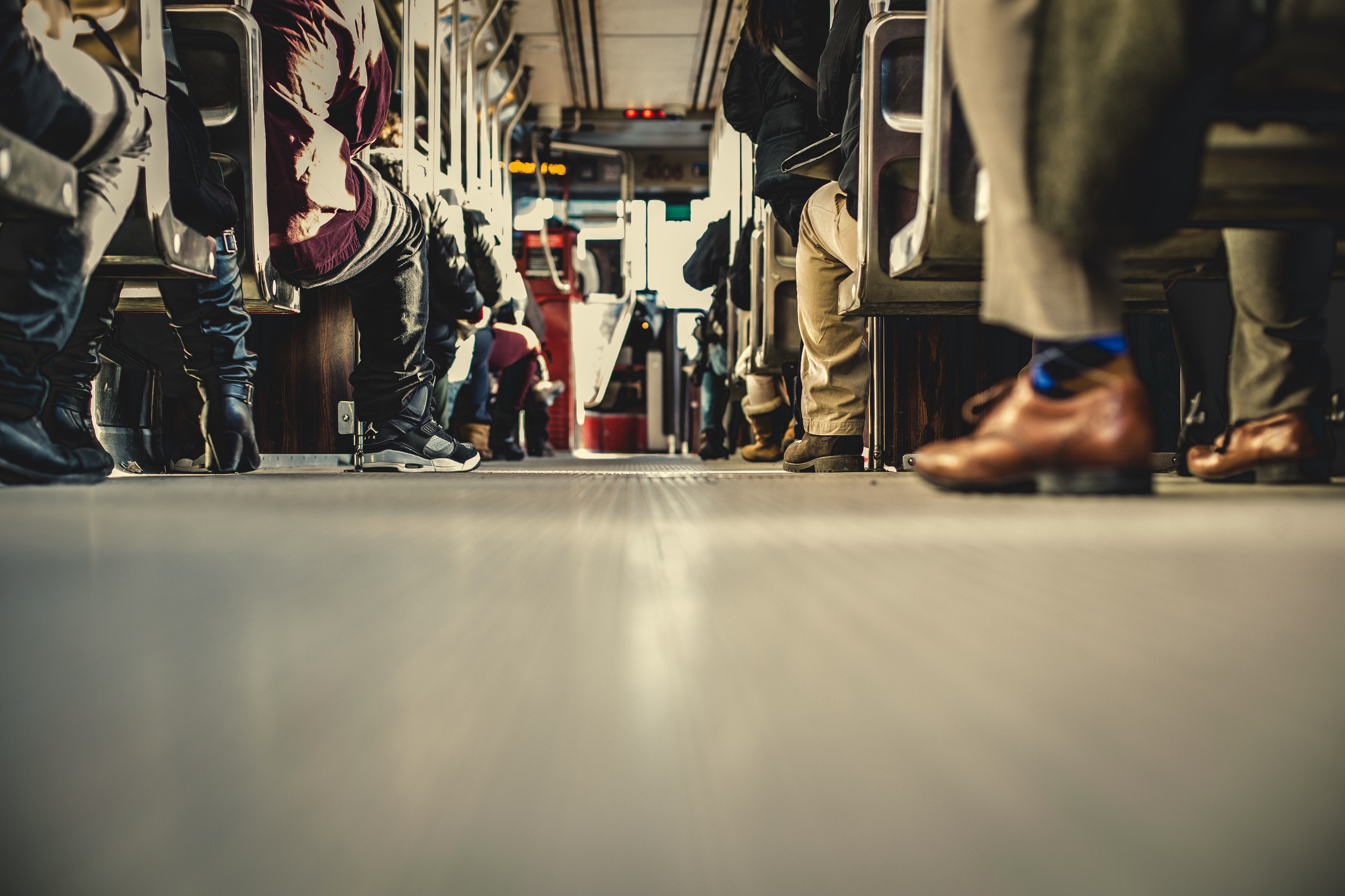 1 Tim 1:3-7
6 Certain persons, by swerving from these, have wandered away into vain discussion, 7 desiring to be teachers of the law, without understanding either what they are saying or the things about which they make confident assertions.
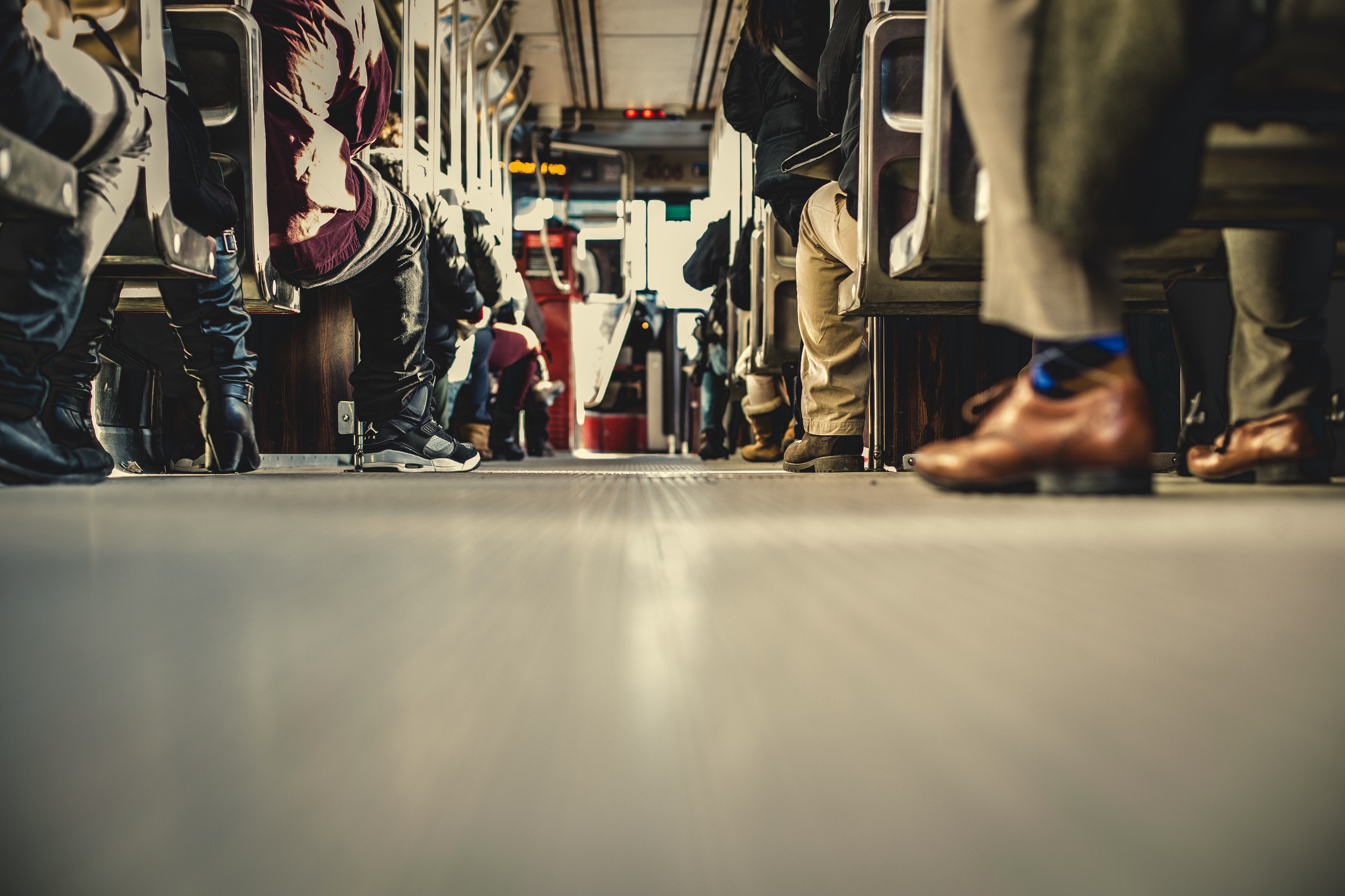 1 Tim 1:3-7
4 nor to devote themselves to myths and endless genealogies, which promote speculations rather than the stewardship from God that is by faith 5 The aim of our charge is love that issues from a pure heart and a good conscience and a sincere faith.
[Speaker Notes: Verse 4 

So I want to start from verse 4 this flows into the rest of our concerns that Paul raises. 
Just to give some extra.]
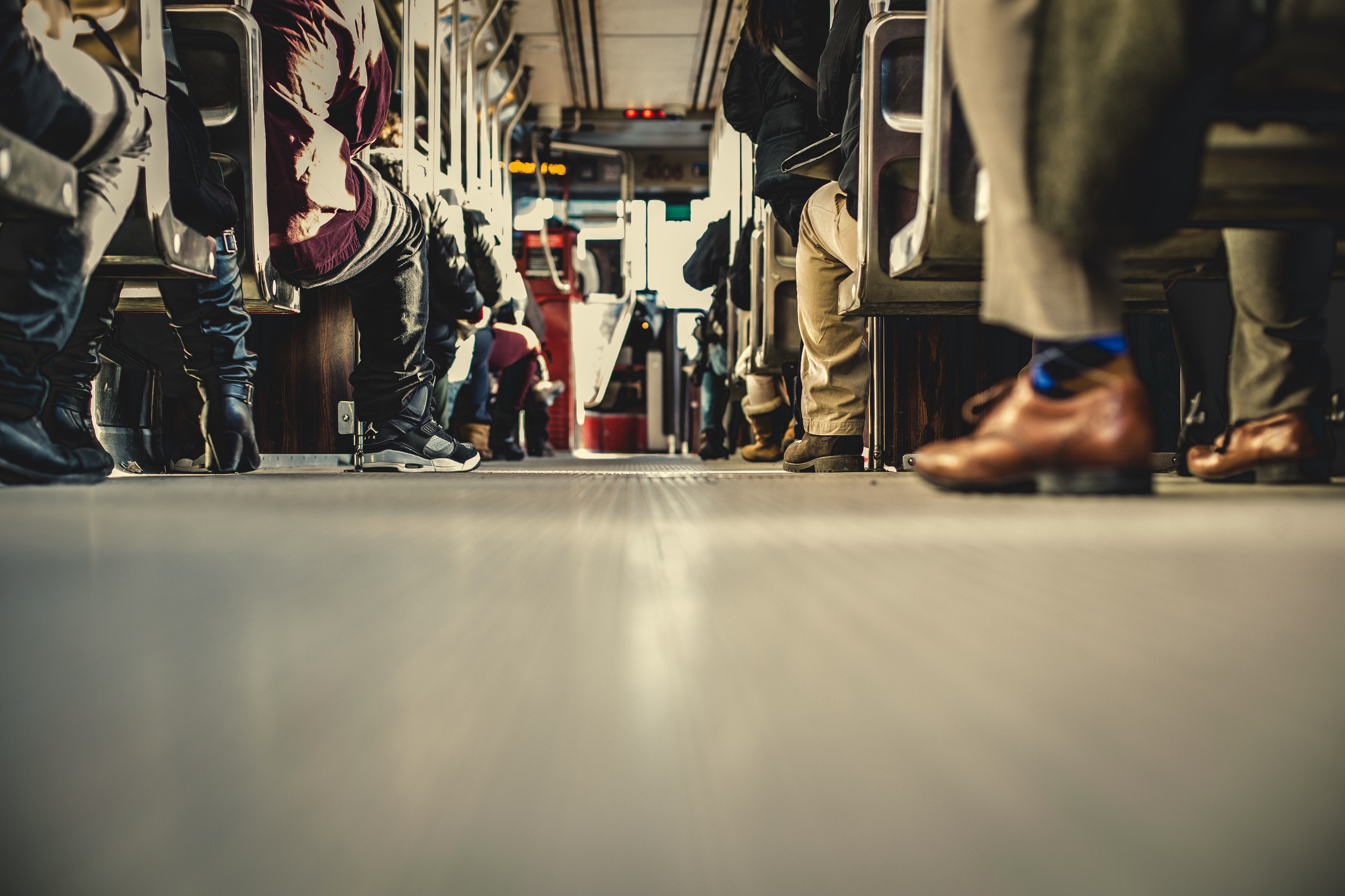 1 Tim 1:3-7
4 nor to devote themselves to myths and endless genealogies, which promote speculations rather than the stewardship from God that is by faith 5 The aim of our charge is love that issues from a pure heart and a good conscience and a sincere faith.
[Speaker Notes: Verse 4 & 5 - READ
Today we will continue from this 
3rd concern that Paul had, which was: People not pursuing biblical goals. 

Part of the charge to Timothy, was firstly this warning against false doctrines, but also secondly this false teachers that spends time on what seems like religious speculations.
What Paul is saying is that not only must they change wrong teaching, but also wrong thinking. 
For the result of wrong teaching, is wrong thinking and then you get myths and speculations where we then wander off from our biblical goals. 

SO how does this Biblical GOALS look like?
faith in Jesus fellowship with God to the glory of God? 

Yes absolutely, but the point is, we as Christians who claim to know Him, we are visible representatives of the invisible God, and nothing else manifests that we know Him but like love that issues from a pure heart. Especially to those who we teach and lead. 

This passage may sound very NEGATIVE, but this charge is not strictly negative. This passage may sound like, DO NOT teach false doctrine, and DO NOT waste your time on myths, but rather the negative also implies the positive, go then and do teach sound doctrine, Do exercise a living faith which operates through love.]
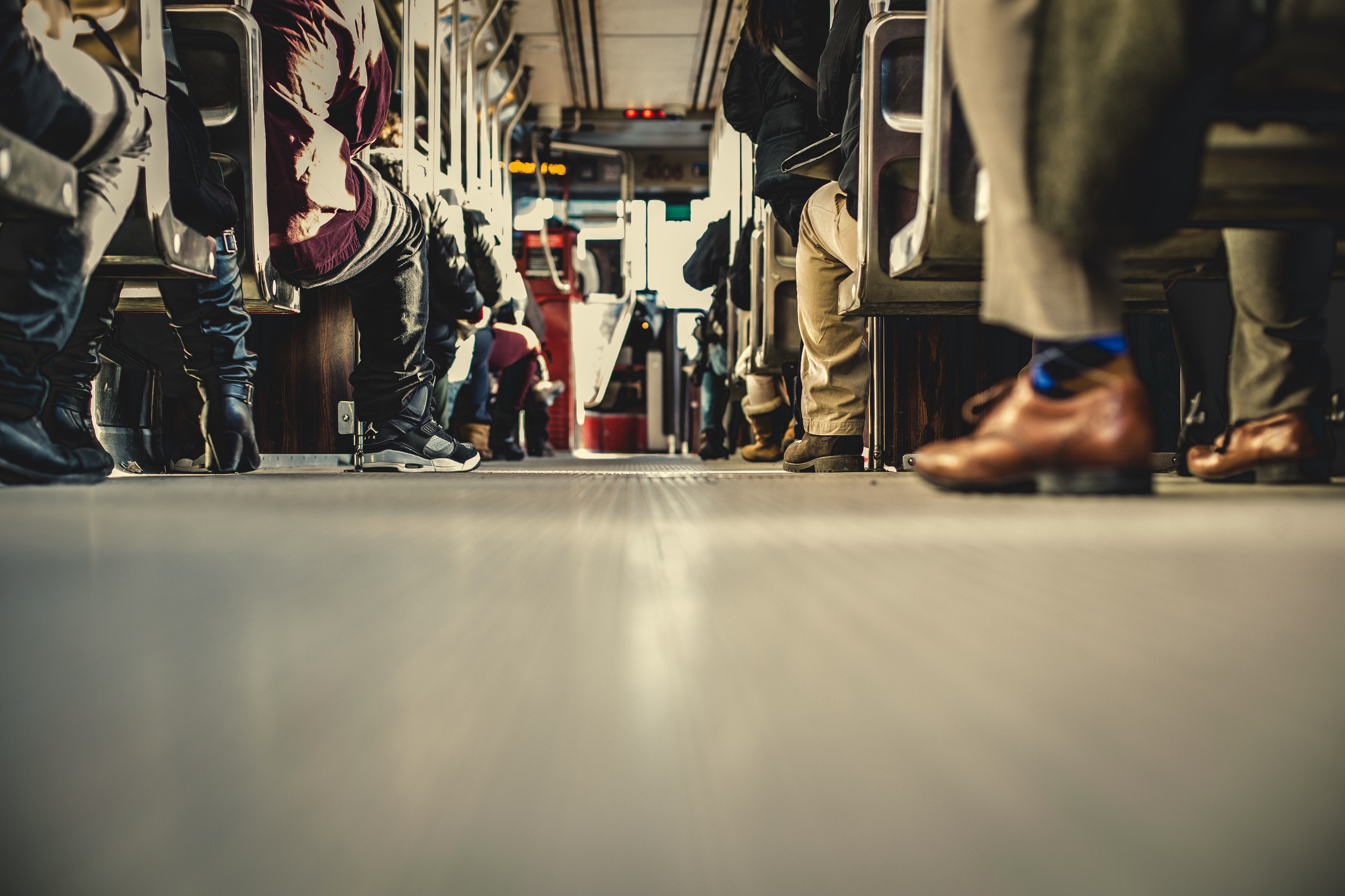 1 Tim 1:3-7
4 nor to devote themselves to myths and endless genealogies, which promote speculations rather than the stewardship from God that is by faith 5 The aim of our charge is love that issues from a pure heart and a good conscience and a sincere faith.
[Speaker Notes: Therefore,  the goal is 2-Fold:
The first one, the promoting of the message of Christ / the gospel. We should steward this.
and secondly, true Christian (agape) love. Which seems to be the result of accurate biblical teaching. Sound doctrine. 
This true love (v5, Loves God, Loves people and reaches the world!

But, the question then, can you can be doctrinally sound but dead inside? 
Well, not if you have really, truly taken that sound doctrine to heart. When you truly believe the gospel, you understand that it is no longer I who live, but I have died to myself and now I live for Jesus, who died for me. Then the goals that we have will ALWAYS be Biblical goals. 
Goal: 
Love that issues from a pure heart, A Good conscience, A sincere faith.]
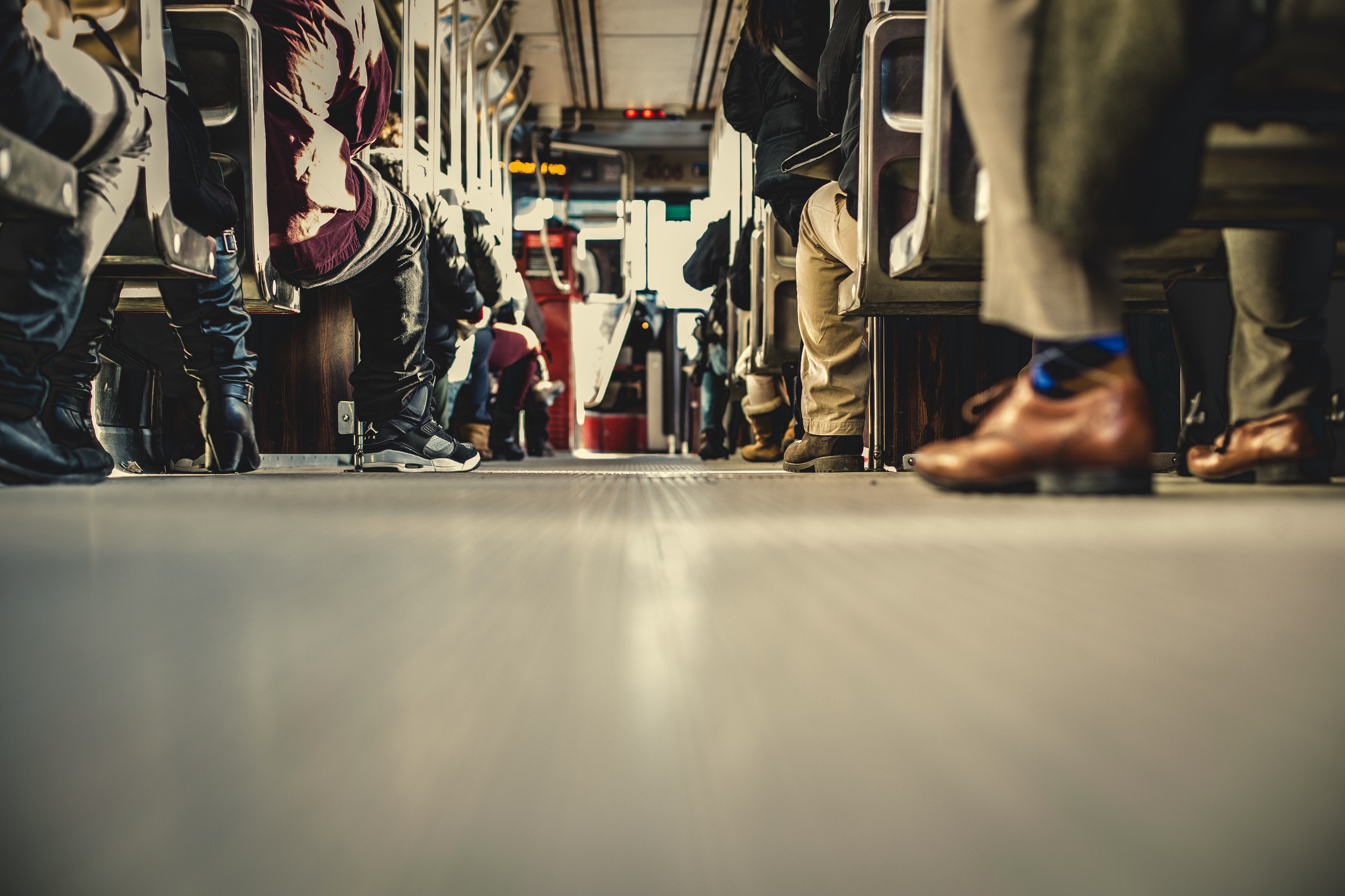 1 Tim 1:3-7
4 nor to devote themselves to myths and endless genealogies, which promote speculations rather than the stewardship from God that is by faith 5 The aim of our charge is love that issues from a pure heart and a good conscience and a sincere faith.
[Speaker Notes: Note there are 3 things. 
The text is showing us what GENUINE love looks like. 

A pure heart, a good conscience and a sincere faith is the RESULT / product of genuine love. 
And as this context of this verse also make clear, the way to deal with these 3 areas is the message of the Bible. Only the word, which is alive and powerful, ministered through the Spirit to us, 
can deal with the heart to change these 3 things. The word of God changes us. 

Think of when a sinner is drawn to Christ, the heart is first re-generated. Then the result is that the man’s conscience starts to bother and plague him in such a manner that he starts to feel convicted where he is happy to change his life, and live a life of living faith. 
All of this by means of the Spirit through the Word of God. We must first hear sound doctrine - The gospel. 

Hence this sequence heart, conscience and faith is natural. This gives space to true love.]
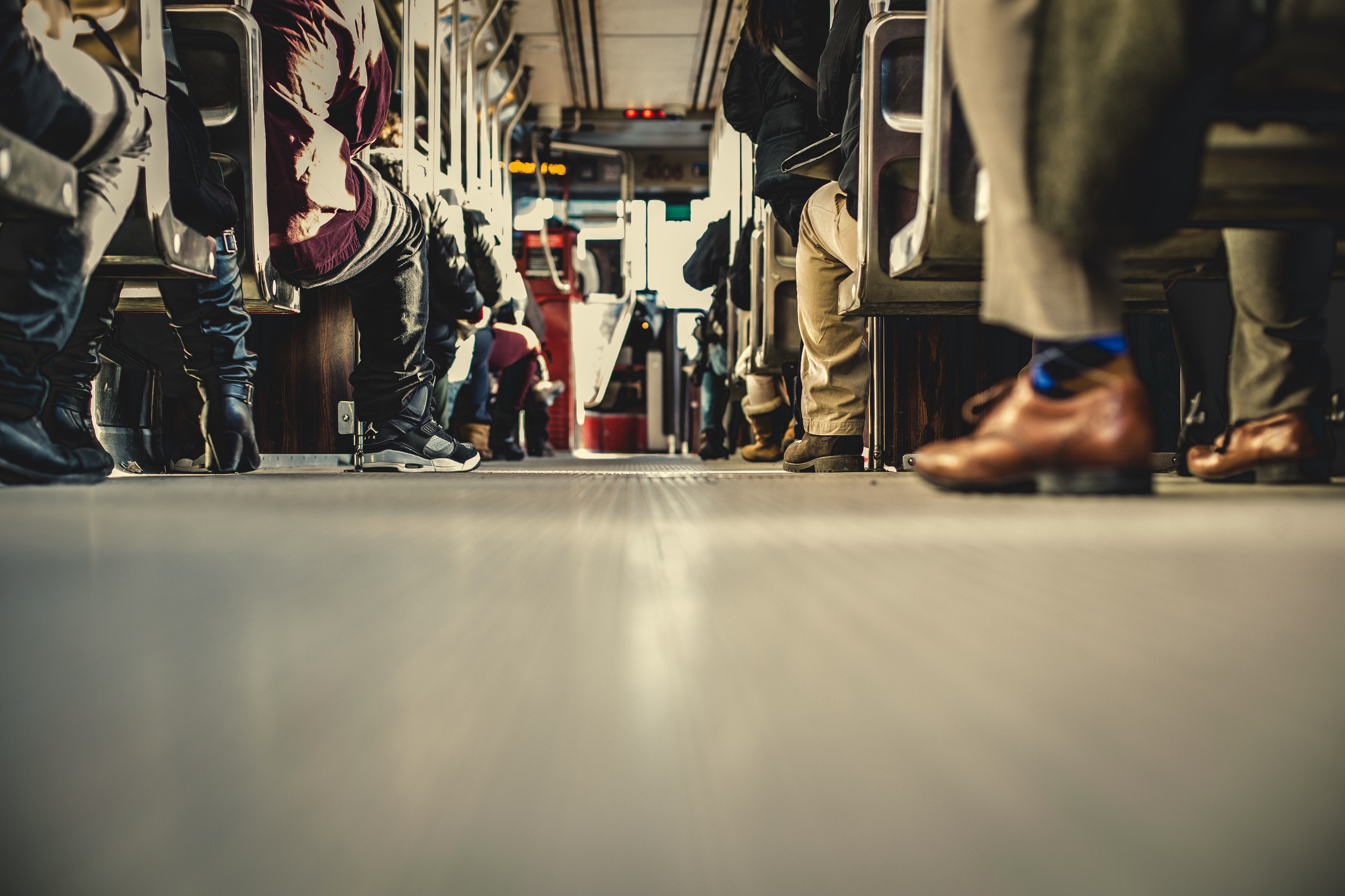 1 Tim 1:5-7
5 The aim of our charge is love that issues from a pure heart and a good conscience and a sincere faith. 6 Certain persons, by swerving from these, have wandered away into vain discussion, 7 desiring to be teachers of the law, without understanding either what they are saying or the things about which they make confident assertions.
[Speaker Notes: Verse 5 - READ
Not going to go into too much detail. 

Pure heart - Not the physical organ, but the emotions, will and mind. A pure heart is one that operates with the Word of God as it’s filter. If we think of a pure heart makes me think of pure water. Clean. Makes me think of motives that aligns with one’s actions. It is pure, when it experiences the cleansing of the Holy Spirit. 

A Good conscience - Good can be quite broad. But once again measured against the word of God. A conscience that has a biblical set of standards and norms. Clear of guilt and sensitive to sin.
How does clear of guilt look like? Its a heart that is quick to REPENT. I bring it to the light. 

A sincere faith - Sincere means basically “without hypocrisy”. 
To be a hypocrite -  was used of actors on a stage who held up false faces or masks over their face to show their moods to the audience seated high above in the seats of the Greek amphitheaters.
A sincere faith is foundational to all and refers to only to a real faith, but to one that is 
“actively believes the promises and principles of Scripture and therefore acts on them”.
This faith motivates us to love, serving without regard to self or selfish ambition.]
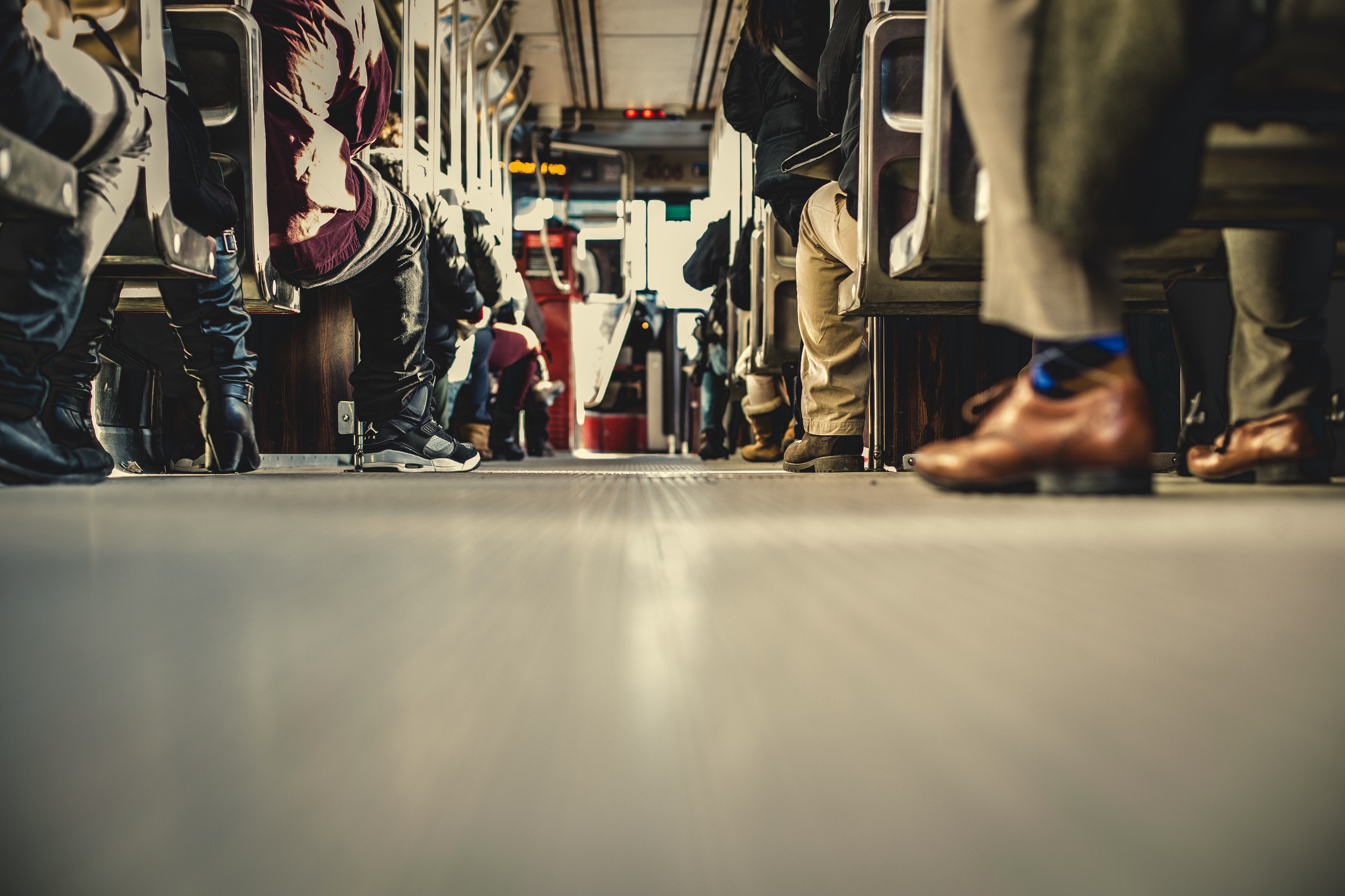 1 Tim 1:5-7
5 The aim of our charge is love that issues from a pure heart and a good conscience and a sincere faith. 6 Certain persons, by swerving from these, have wandered away into vain discussion, 7 desiring to be teachers of the law, without understanding either what they are saying or the things about which they make confident assertions.
[Speaker Notes: Verse 5 
We will NEVER get to place where we love perfectly, there will always be place for growth. 

And therefore, what Paul is asking, where are your goals not truly biblical goals, where is it not focusing on loving others better, loving God more and being aware of sharing the gospel regularly, because this 3rd concern Paul is raising to Timothy, is relevant to us today. 

To really love with a pure heart, a good conscience and a sincere faith, is not easy. But only comes through the working of the Spirit. 
But if you remain in that place where you are now, you won’t grow. 
And therefore, once again James says that “Jam 5:6 Therefore, confess your sins to one another and pray for one another, that you may be healed. The prayer of a righteous person has great power as it is working.”

Pray with someone, ask someone to keep you accountable! 
If you have done so from last week’s sermon, well done!]
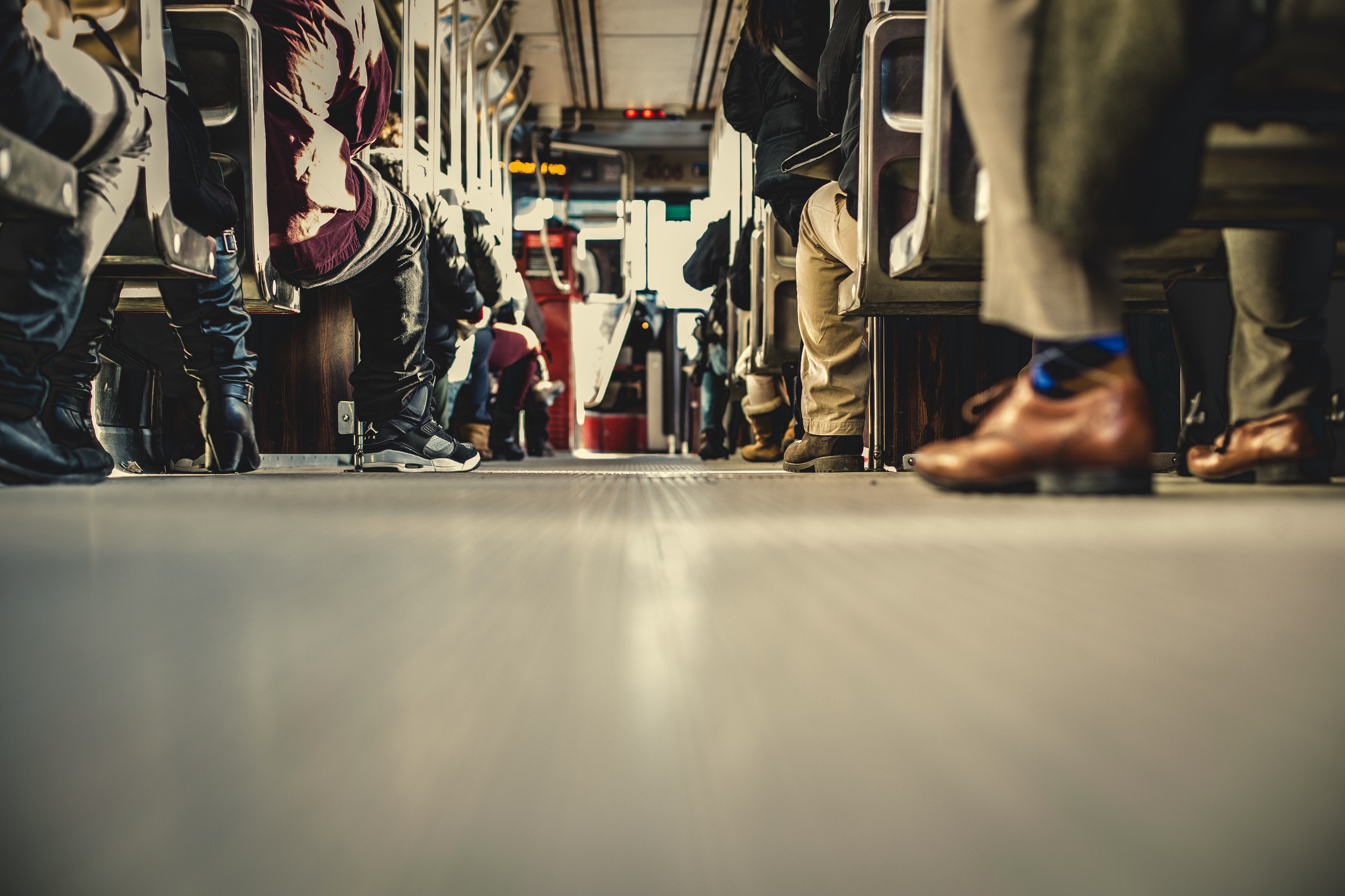 5 Concerns
1: Urging Timothy to remain
2: A Different doctrine being preached
3: Neglecting to have Spiritual goals
4: Neglecting to aim at Spiritual goals
1 Tim 1:6
6 Certain persons, by swerving from these, have wandered away into vain discussion,
[Speaker Notes: Verse 6 - READ
4th concern - Failing to aim carefully.
When at the shooting range and know where to shoot doesn’t mean you are going to hit target. 
So now we sorted our goals, its biblical goals, but now we forget to actually work towards those goals.
We must have Biblical goals that we prioritise. 
When we are swerving from genuine love (v5) we will lose sight of what is important. 
We will wander away. Wander away meaning actually walking, my actions does not show what I thought I would do. 

Eph 5:15-17 says “watch carefully how we are walking because of the days are evil. 
The focus here in Eph is how you are walking, you undoubtably walk. But prioritisation should go into action. 
Peter also warned us in 1 Pet 1:13  against this saying 
“Therefore, get your minds ready for action, by being fully sober, and set your hope completely on the grace that will be brought to you when Jesus Christ is revealed.

Saying watch out! There will be temptation to be distracted!

It’s ironic how most people tend to take such good care of their homes, cars, we paint out homes, we wash windows, we lube our motorcycles and service them, put our valuables in the bank, which is all well and good, but the most important element of life, the spiritual life of the inner man, we so often neglect.]
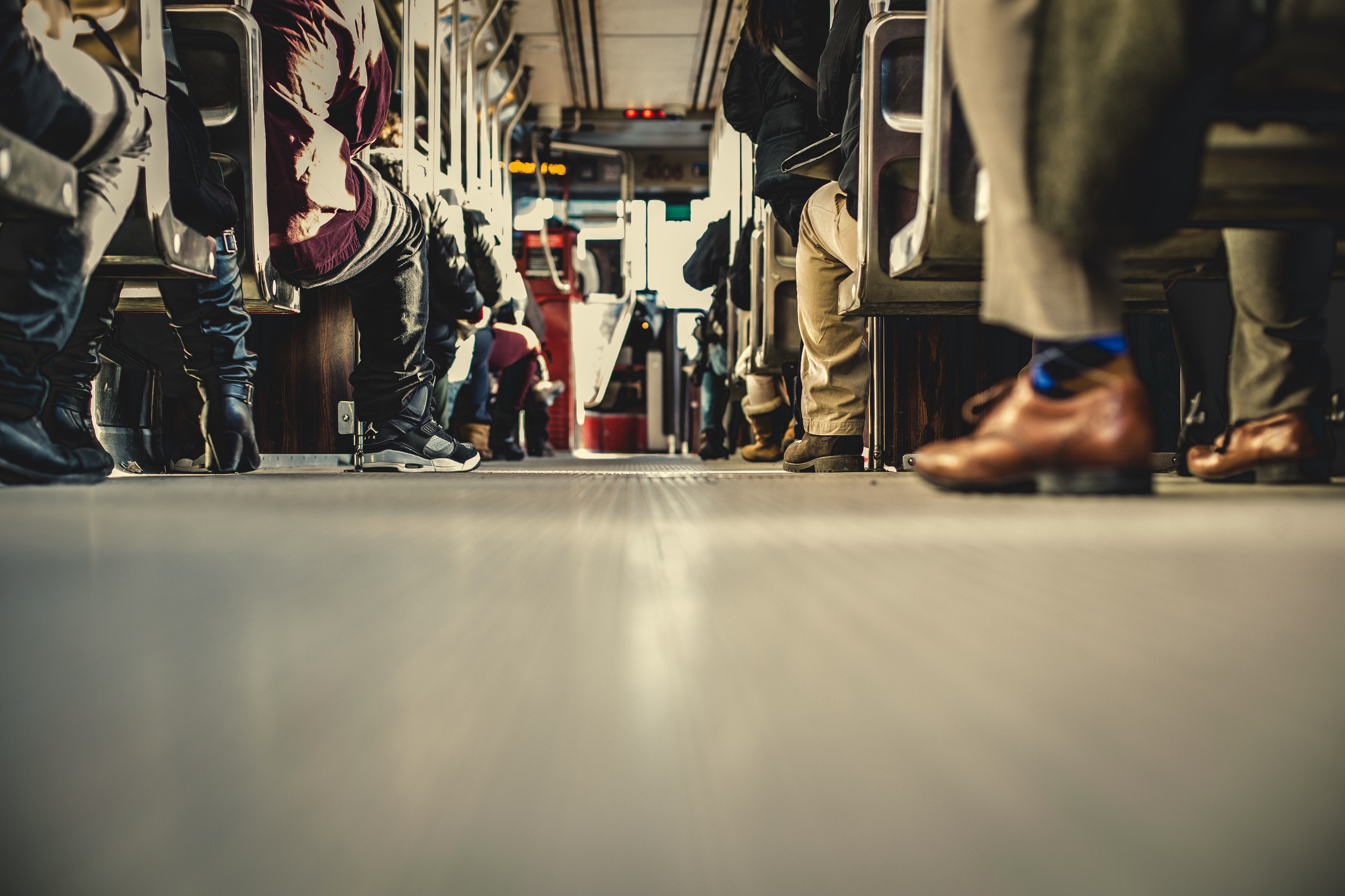 Pro 4:23
23 Above all else, guard your heart,    for everything you do flows from it.
Matt 6:33
33 But seek first his kingdom and his righteousness, and all these things will be given to you as well.
[Speaker Notes: 2 Scriptures. 
Proverbs 4:23, 
“Above all keeping, keep your heart, for from it flows the issues of life,” and Jesus said,

(Matt 6:33)
“Seek first the kingdom of God and all these things will be added to you”

Can’t we just do this?

Do we truly believe that when we seek first his kingdom and his righteousness, that everything else will be added? All the great things you can imagine, all things you work so hard for, and worry so much about, do you really believe that God can do anything?  
And just understand me correctly, I’m not saying God will give you riches and and give a new car. But God will give, what you need. He will provide. 

And maybe this is the thing that kills you, you just keep worrying about your children, about school fees, maybe about where your going to stay, and you’ve neglected your first love. You’ve neglected to stay on the path, and you’ve started to swerve into vain discussion. You’ve started to prioritise a different goal. 
I want to ask you if that is you today, make a note, let’s turn back to the one who gives life.]
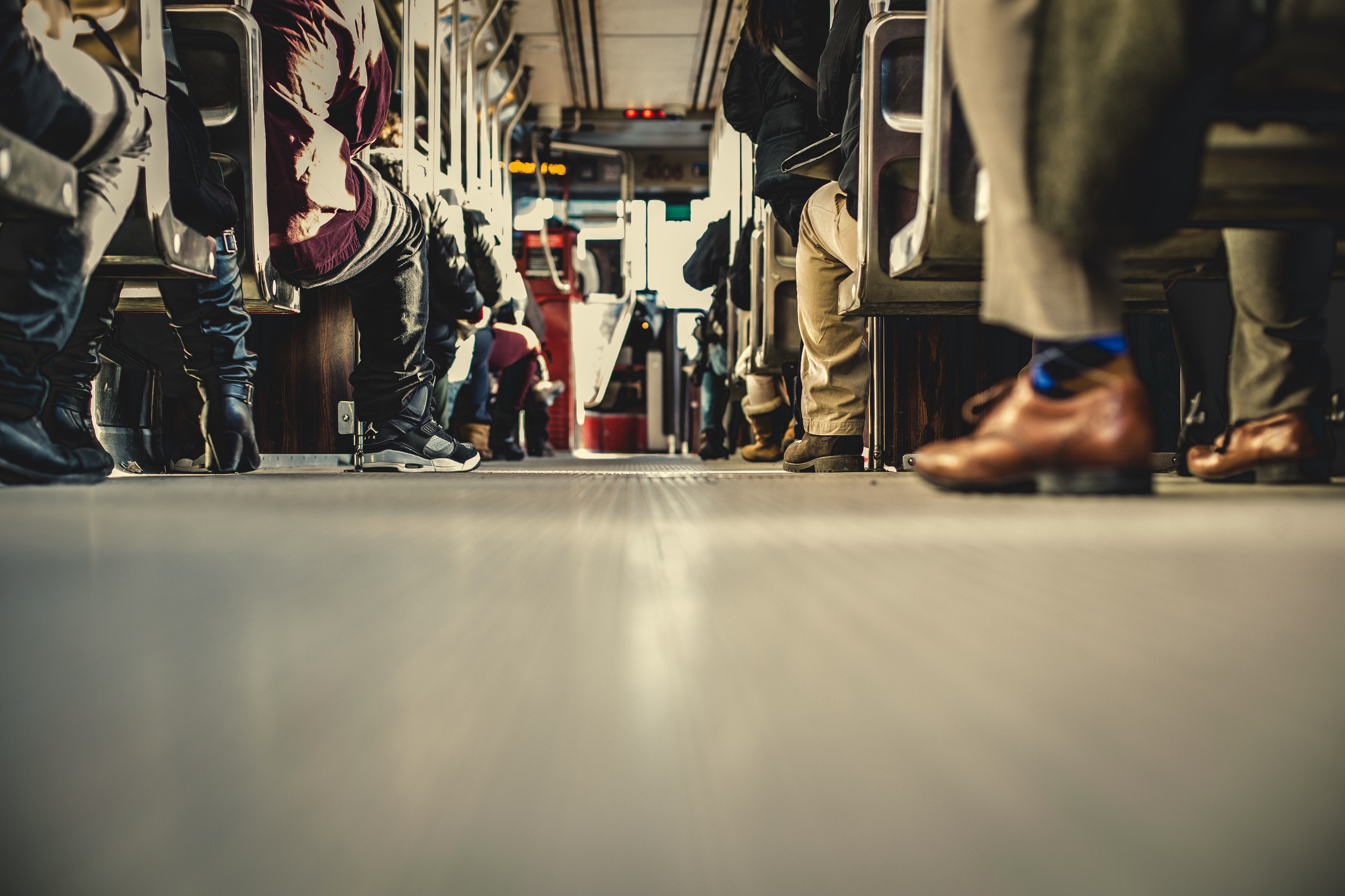 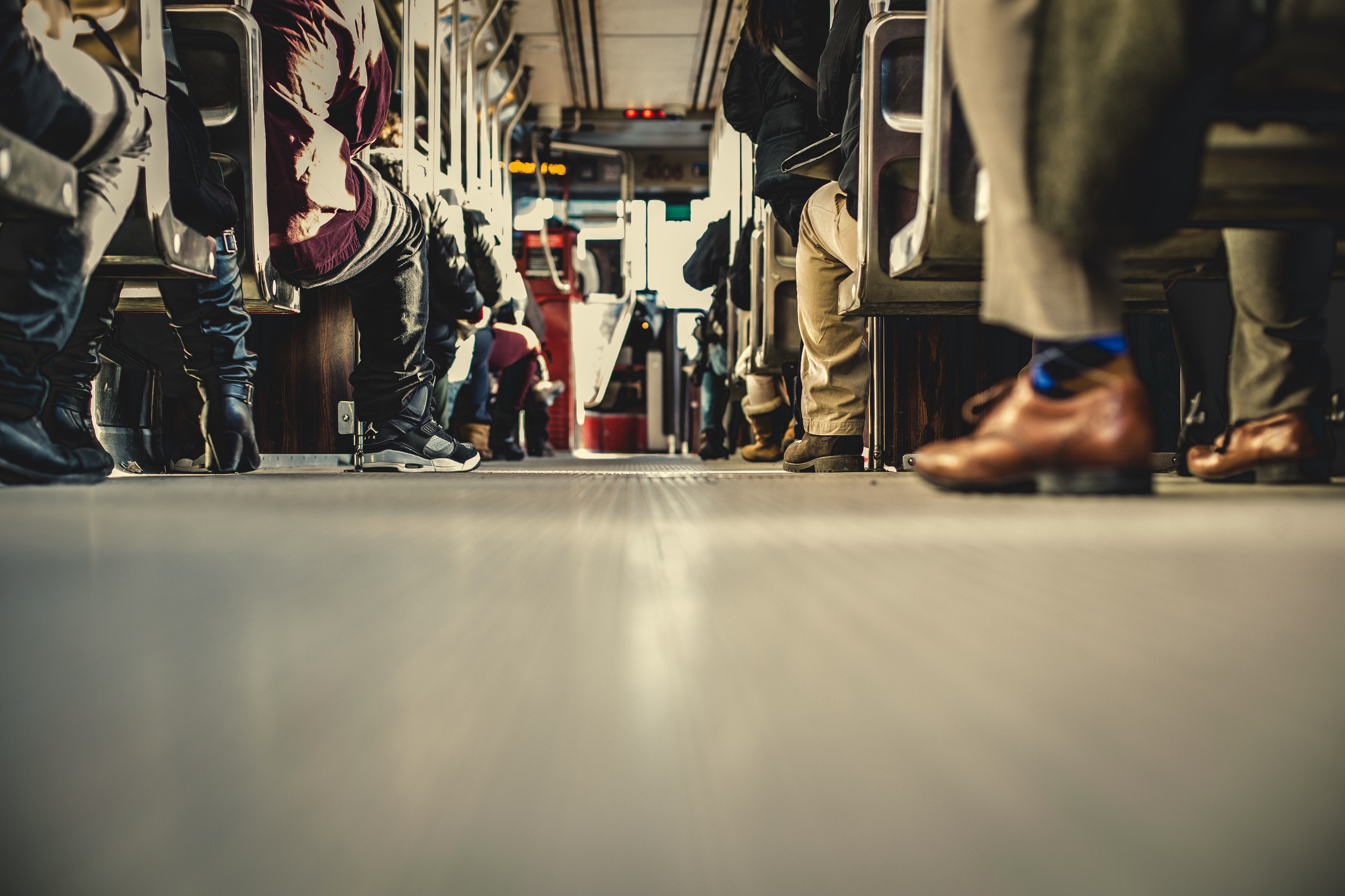 5 Concerns
1: Urging Timothy to remain
2: A Different doctrine being preached
3: Failing to have Spiritual goals
4: Failing to aim at Spiritual goals
5: Impure Motives
(1 Tim 1:7) 7 desiring to be teachers of the law, without understanding either what they are saying or the things about which they make confident assertions.
[Speaker Notes: Verse 7 - READ -  5th concern  - Impure motives

These people who have wandered away, they are now the ones who wants to teach. 
They want to be elevated. And this is the opposite of having a heart of humility. 
Not my will Lord, but yours. Seek first HIS kingdom, not your HIS. His will, not mine. 

Here we see that there are some kind of problem of EGO, and impure motives. 
Nothing wrong with wanting to be a teacher of the word, problem is usually with the WHY. 
Why do you want to become a teacher? The motives.

In those days there were Judaism preachers - Jewish, that would infiltrate these churches after Paul has been there and they would go and say “remember to fulfil the law”. 
They would say in addition to belief in Jesus you need to do all these things. You need to be Circumcised, keep the food laws etc etc. 
They are those who just want to say something, and then they say the wrong things.]
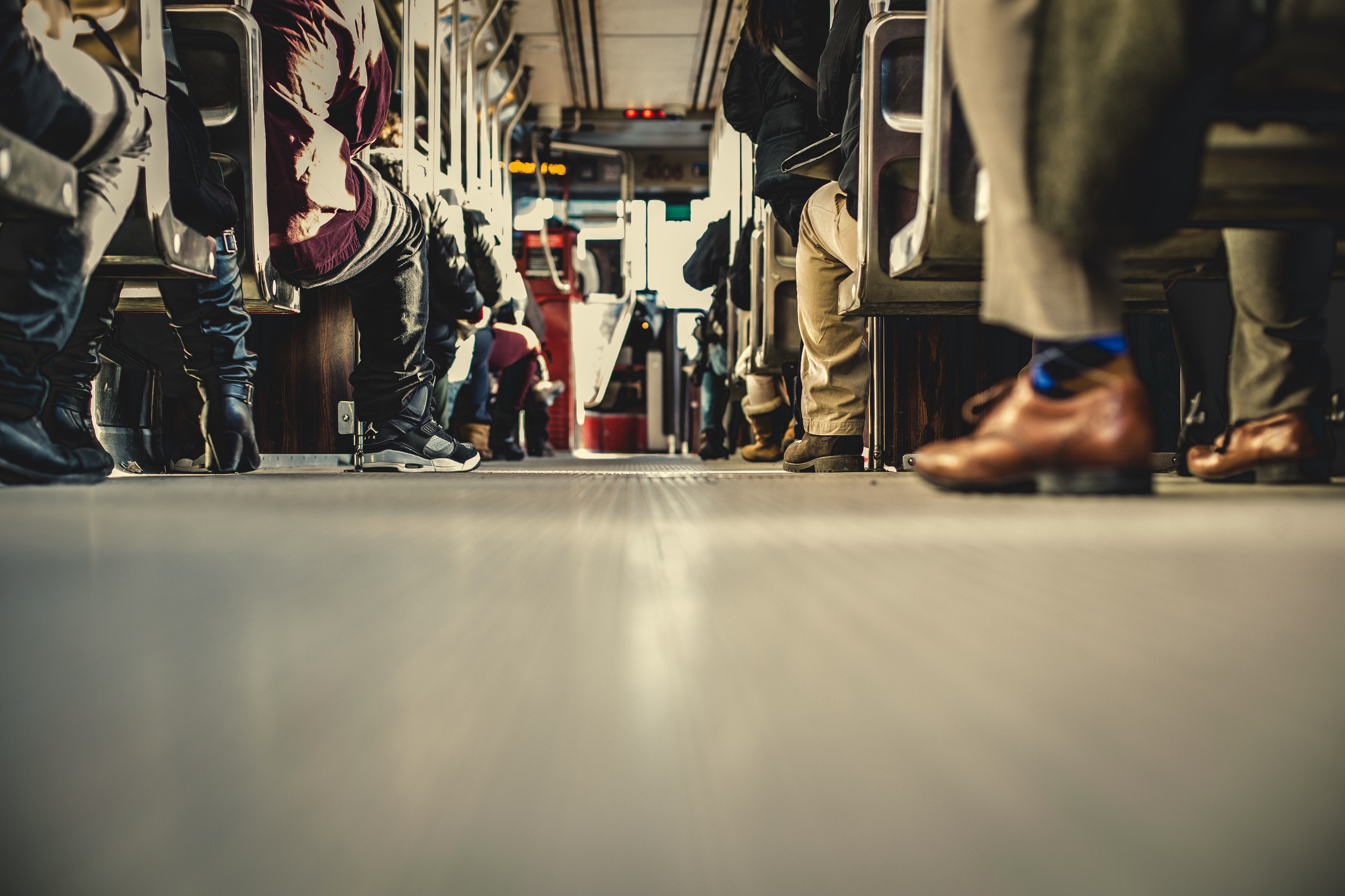 5 Concerns
1: Urging Timothy to remain
2: A Different doctrine being preached
3: Failing to have Spiritual goals
4: Failing to aim at Spiritual goals
5: Impure Motives
(1 Tim 1:7) 7 desiring to be teachers of the law, without understanding either what they are saying or the things about which they make confident assertions.
[Speaker Notes: Verse 7 - 5th concern  - Impure motives

Desiring OR YEARNING to be teachers of the law. Sounds like a platform they are seeking to exalt themselves. Unhealthy desire to preach somewhere, even at work. Always want to say something great. Not really interested in building others up but actually to lift up myself. So that I look good.

But really, they make confident assertions without truly understanding.Twisting the truth. 
When Jesus is not exalted, there should be a red light. 
When Jesus is made a bit less, and man is made a bit more. Red light. 
Nothing that I can do, but only what Jesus had already done. Green light. 

How dangerous a thing can it be if someone is given a role to be a teacher / pastor but they find their identity in what people think of them. They long for this power, praise and possessions, its the result of covetousness. While the only thing that should matter is what God thinks. Is he receiving all the Glory of my life? Or do I want a little bit for myself. 

And I’m quite sure you can think of someone that is like this, maybe at work, or your family or even at church, someone that always wants to say something. But the goal is not to think of someone else, but to think am I that person? 
When I speak or teach, do I teach to build up the company or the congregation, or do I want to catch some of my own shine? 
It’s very subtle, a false humility is such a destructive thing.]
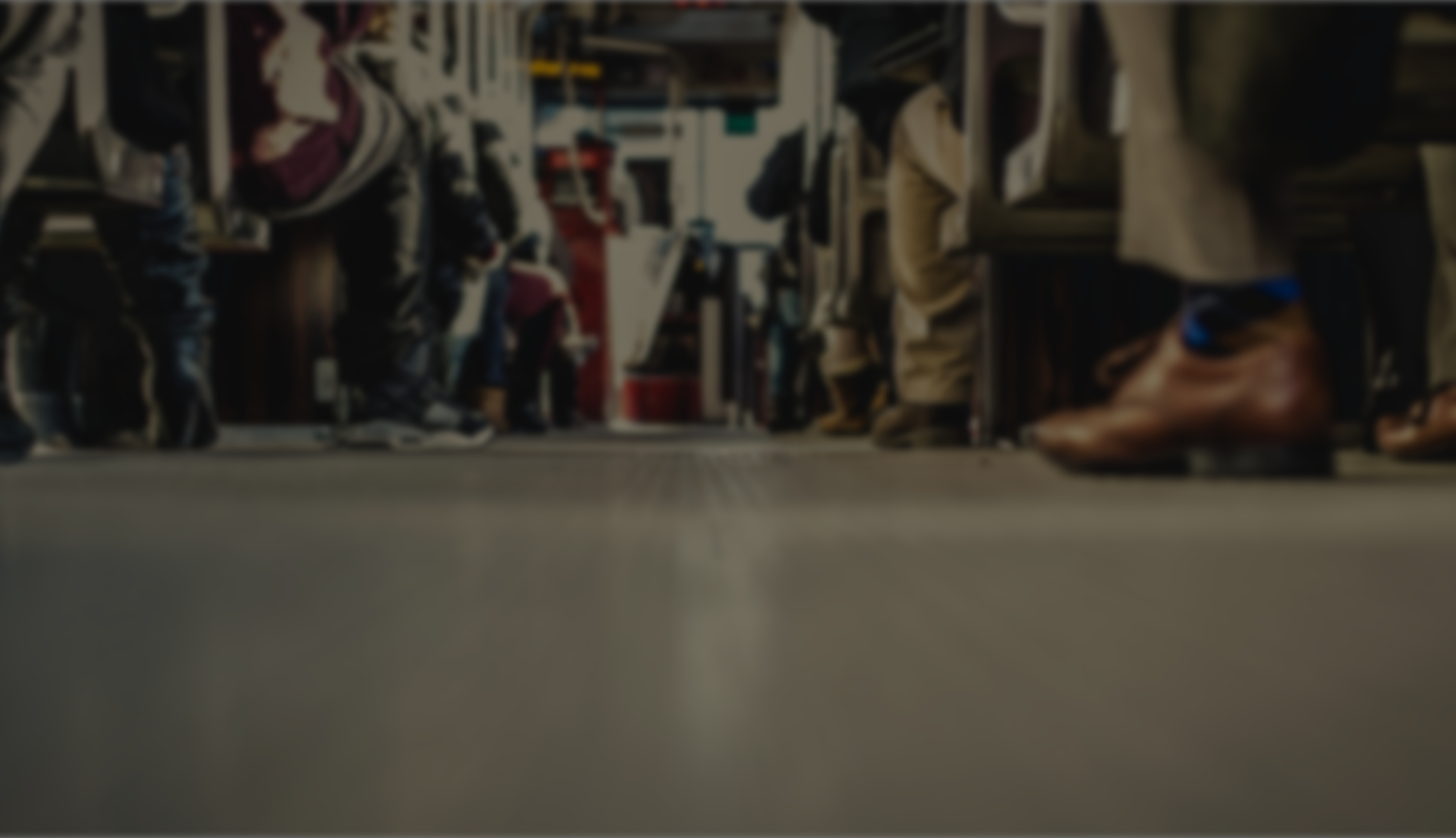 Prayer Points
Is your goal to love God and people more?
Are you seeking God’s kingdom first? Or wandering / worrying?
Is there a desire in your heart to be heard / seen by people?
Caption
[Speaker Notes: What are your goals? Is it more loving God and people around me? Do you want to grow in spiritual maturity?

 2. What does achieving this goal look like? Are you prioritizing this goal? Take a moment and think practically what will it look like to achieve those goals? Maybe it's getting up early, maybe it's an "Accountability partner". Maybe it's cell group occupancy. Think of the practical obstacles that stand in the way of that goal of spiritual growth at the stage.

3. Finally, is there something in your heart that would like to be seen by people, and get honor from people? Know first, God loves you and He accepts you. And finally, remember God deserves the glory, all the glory.
Pray for each other against Fear of man, or seeking acceptance from man. 
Thank God that He accepts you.]